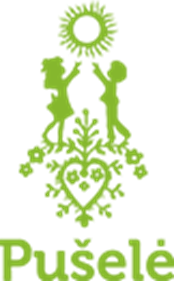 Tauragės lopšelis-darželis „Pušelė“ Tvarios idėjos ugdomojoje veikloje
Specialiosios ikimokyklinio ugdymo grupės 
mokytoja metodininkė Alma Knistautienė


2024-11-13
2 žingsneliai tvarumo link
Grupės projekto ,,Mažos rankelės - dideli darbeliai“  kūrybinės idėjos.

Edukacinių  priemonės iš antrinių žaliavų ,,Rūšiuok, skaičiuok, pažink“ pristatymas.
1. Projektas ,,Mažos rankelės - dideli darbeliai“
Tikslas
Plėtoti tvarumo idėjas apie taupų išteklių vartojimą ir antrinių žaliavų naudojimą.
Uždaviniai
Suteikti žinių ir praktinių įgūdžių kūrybiškai naudojant kartoną ir gamtinę medžiagą.
Lavinti smulkiąją motoriką.
Kartoninė dėžė - kūrybos priemonė
Kūrybiškas antrinių žaliavų naudojimas mažina vartojimą, paįvairina ugdymo procesą, prisideda prie darnios aplinkos puoselėjimo, skatina įžvelgti nenaudojamuose  daiktuose alternatyvias ir inovatyvias idėjas.
Kodėl rūšiuoti verta?
Popieriui gaminti reikalinga celiuliozė, kuri yra gaunama kertant medžius. 
Norint pagaminti 1 toną popieriaus – reikia nukirsti apie 24 medžius.
Perdirbtas popierius žymiai mažiau teršia aplinką nei gaminamas iš pirminių žaliavų.
Kartono pakuotė suyra per maždaug 2 metus.
Kartono atliekas galima perdirbti iki 8 kartų.
Ekologiškos, draugiškos aplinkai ir žmogui priemonės
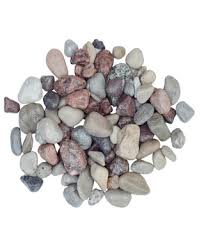 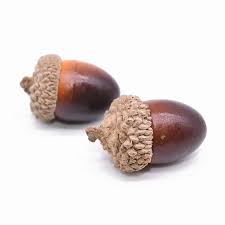 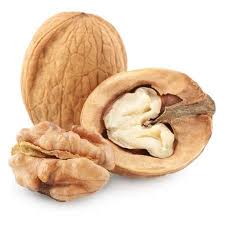 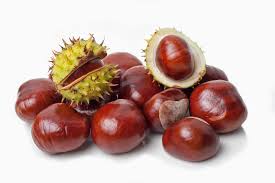 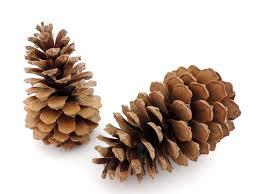 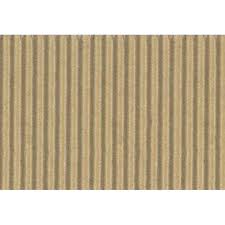 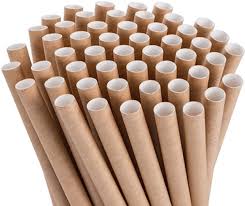 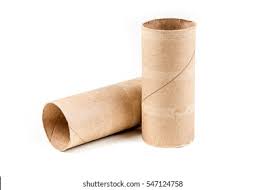 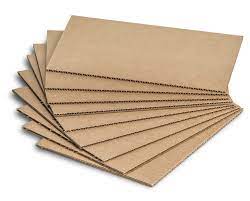 Kartonas - daug pritaikymo galimybių turinti kūrybos priemonė
Nieko nekainuoja ir yra prieinama.
Platus pasirinkimas: nuo balto iki tradicinio rudo.
STEAM taikymas.
Kartonas gerai dengiasi įvairiais spalvotais dažais. 
Greitai ir gerai limpa, galima kurti kelių sluoksnių iškilius koliažus.
Neribota erdvė fantazijai ir kūrybai.

Trūkumas - vaikams sunku kirpti, nes popierius storokas, todėl paruošiu paruoštukus. Vaikai kerpa plonesnį kartoną (picų dėžių).
Projekto temos
Namai ir mašinų garažai
Gyvūnai
Viskas apie mane
Medžiai rudenį
Dėlionės
Pavasaris
Žiema žiemužė
Namai ir mašinų garažai
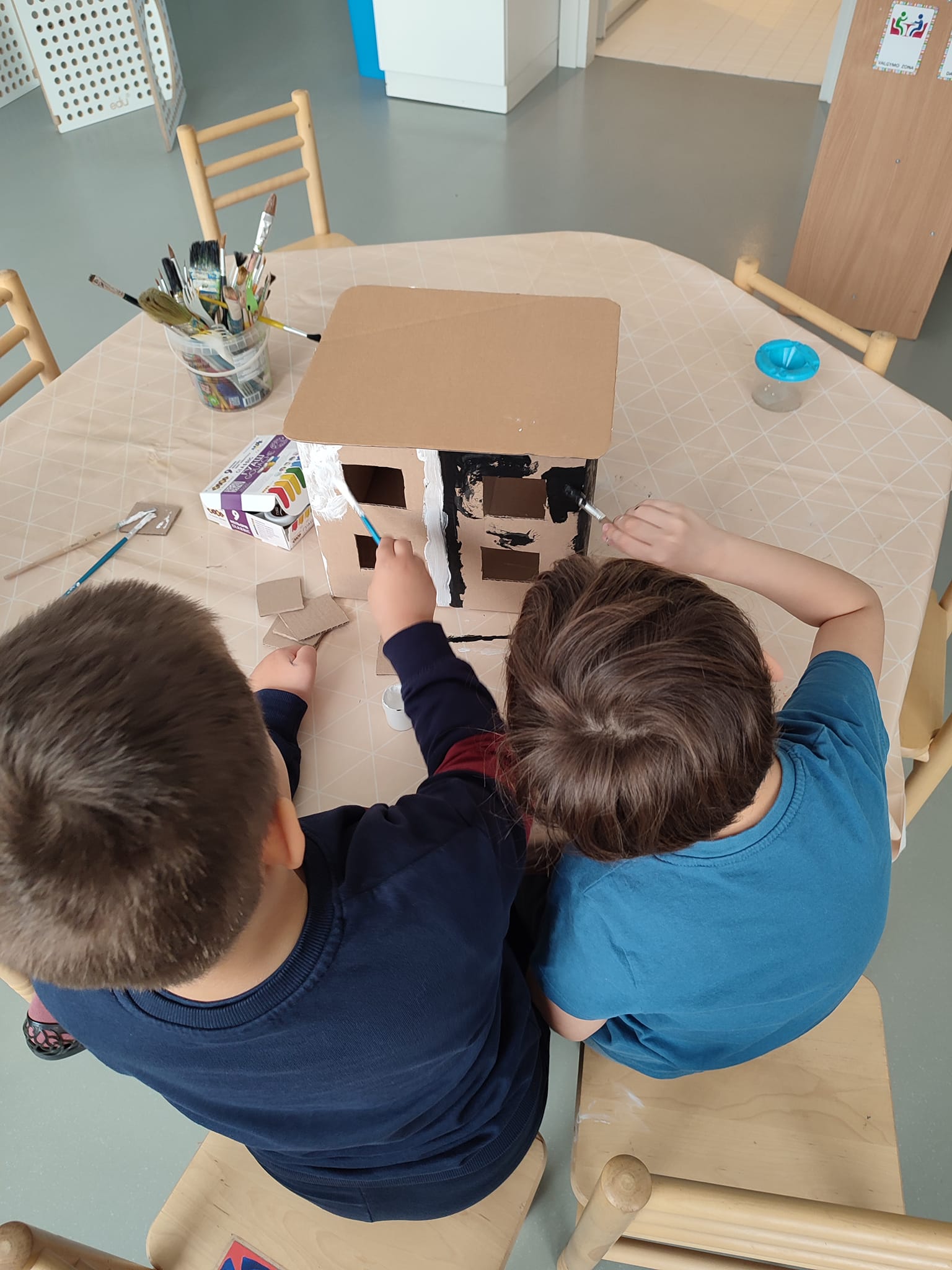 Namai ir mašinų garažai
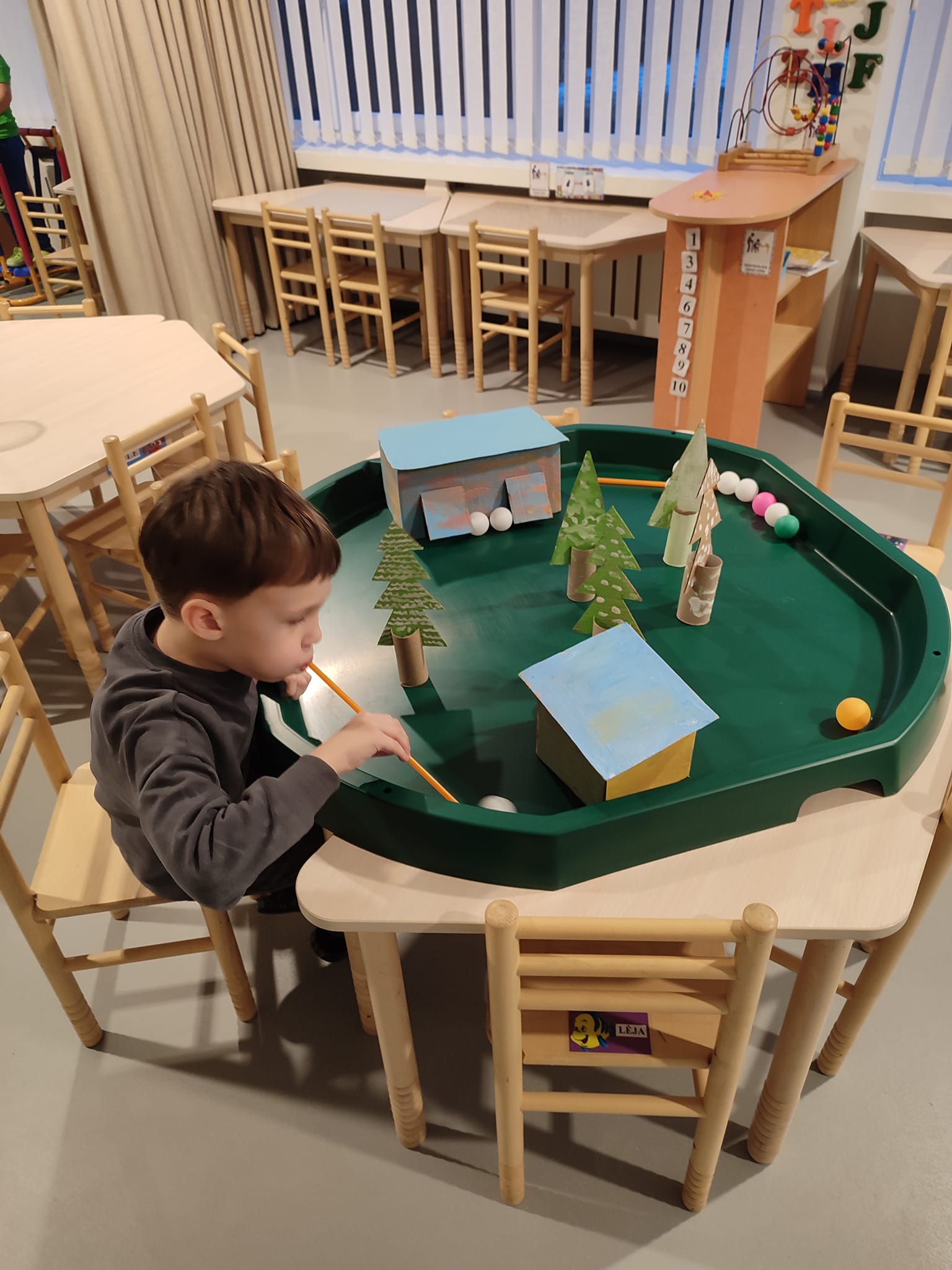 Namai ir mašinų garažai
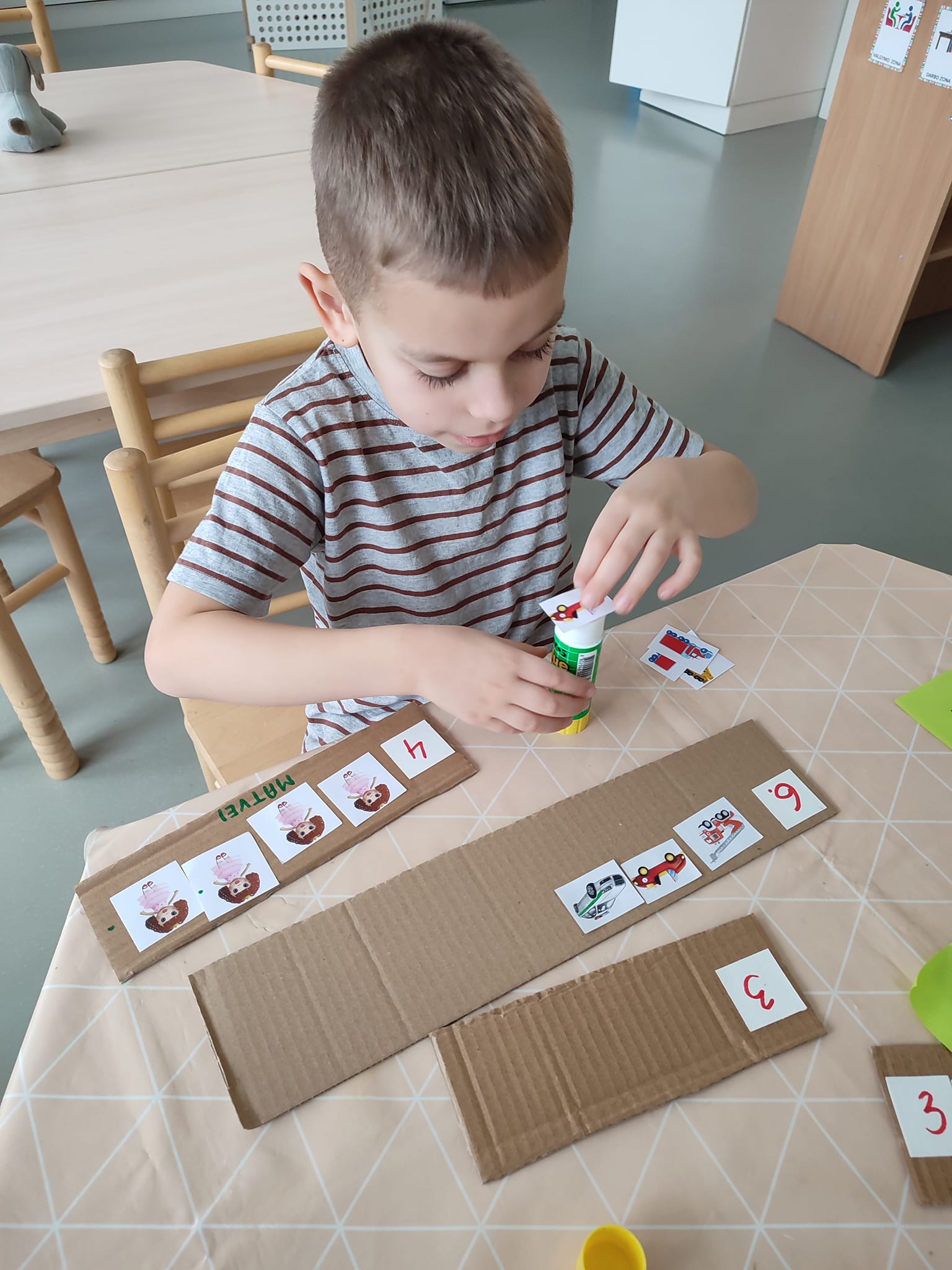 Gyvūnai
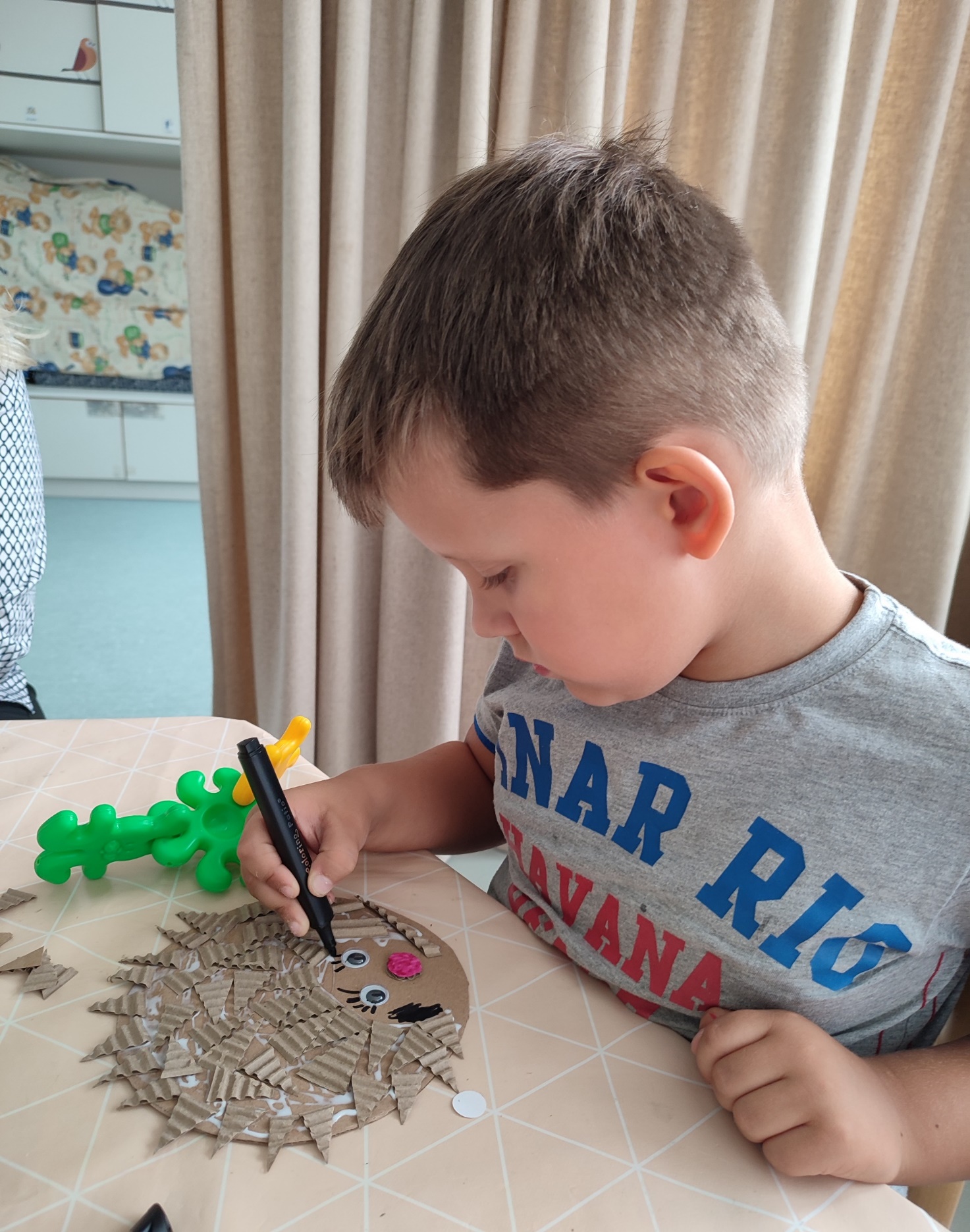 Gyvūnai
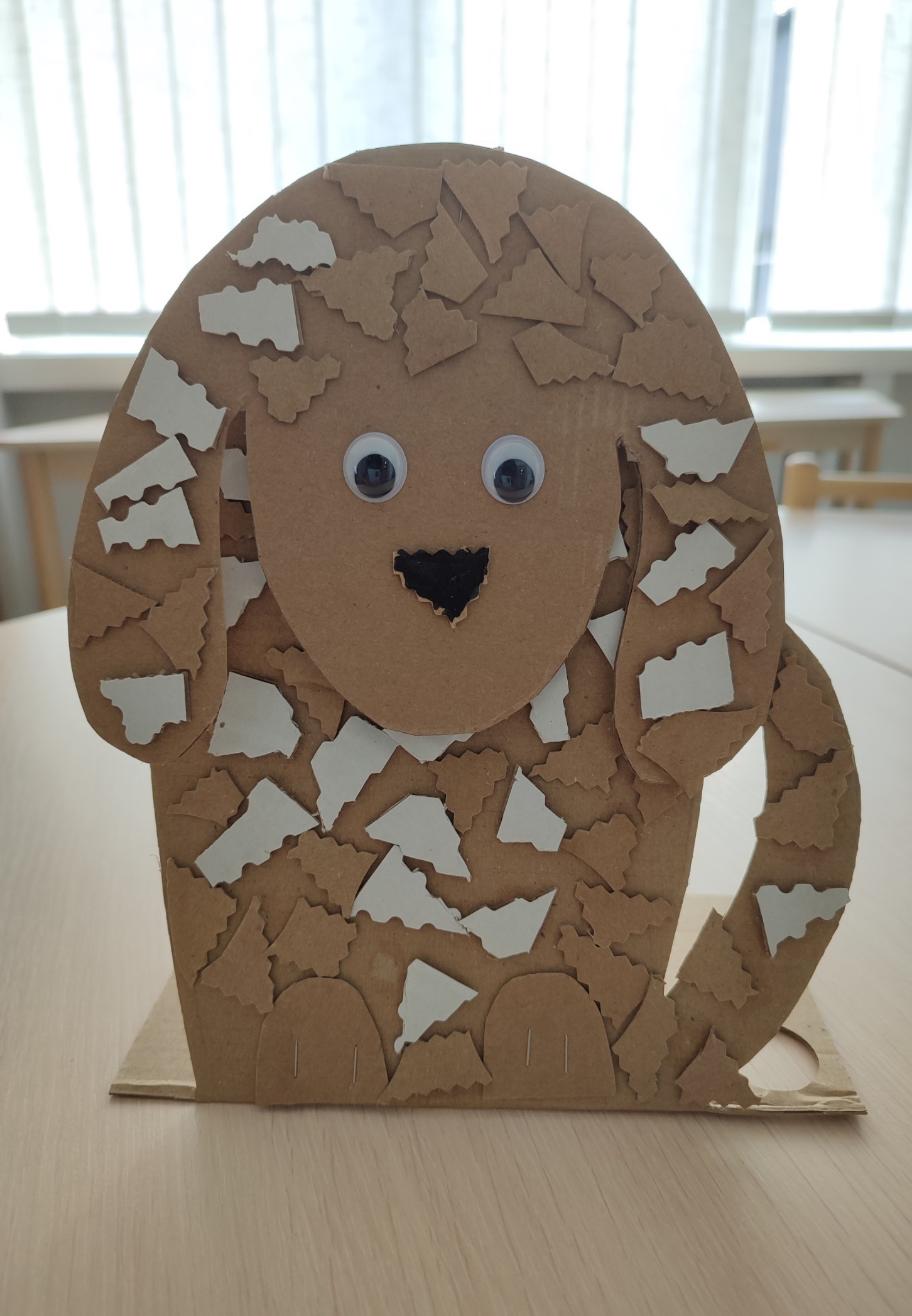 Gyvūnai
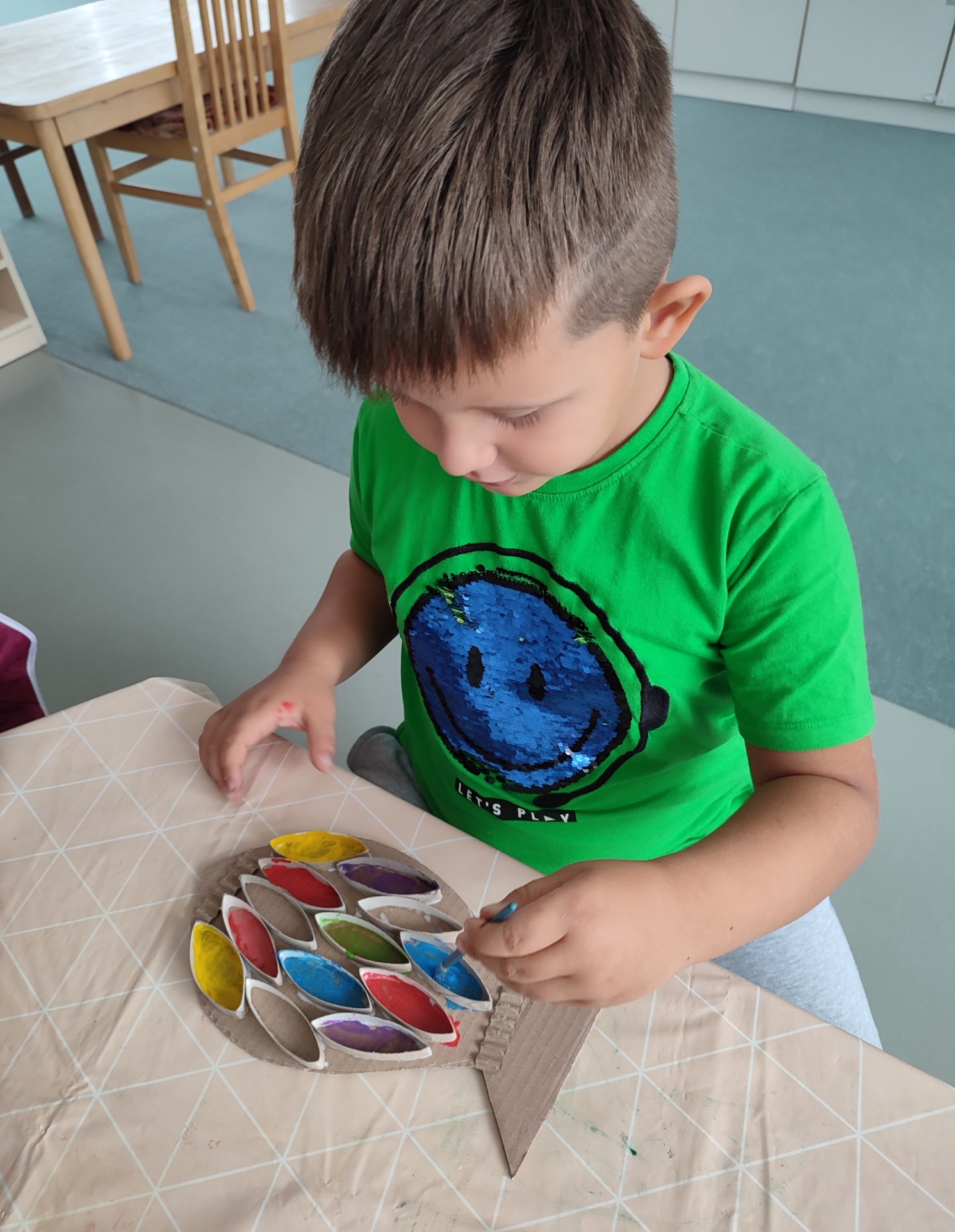 Gyvūnai
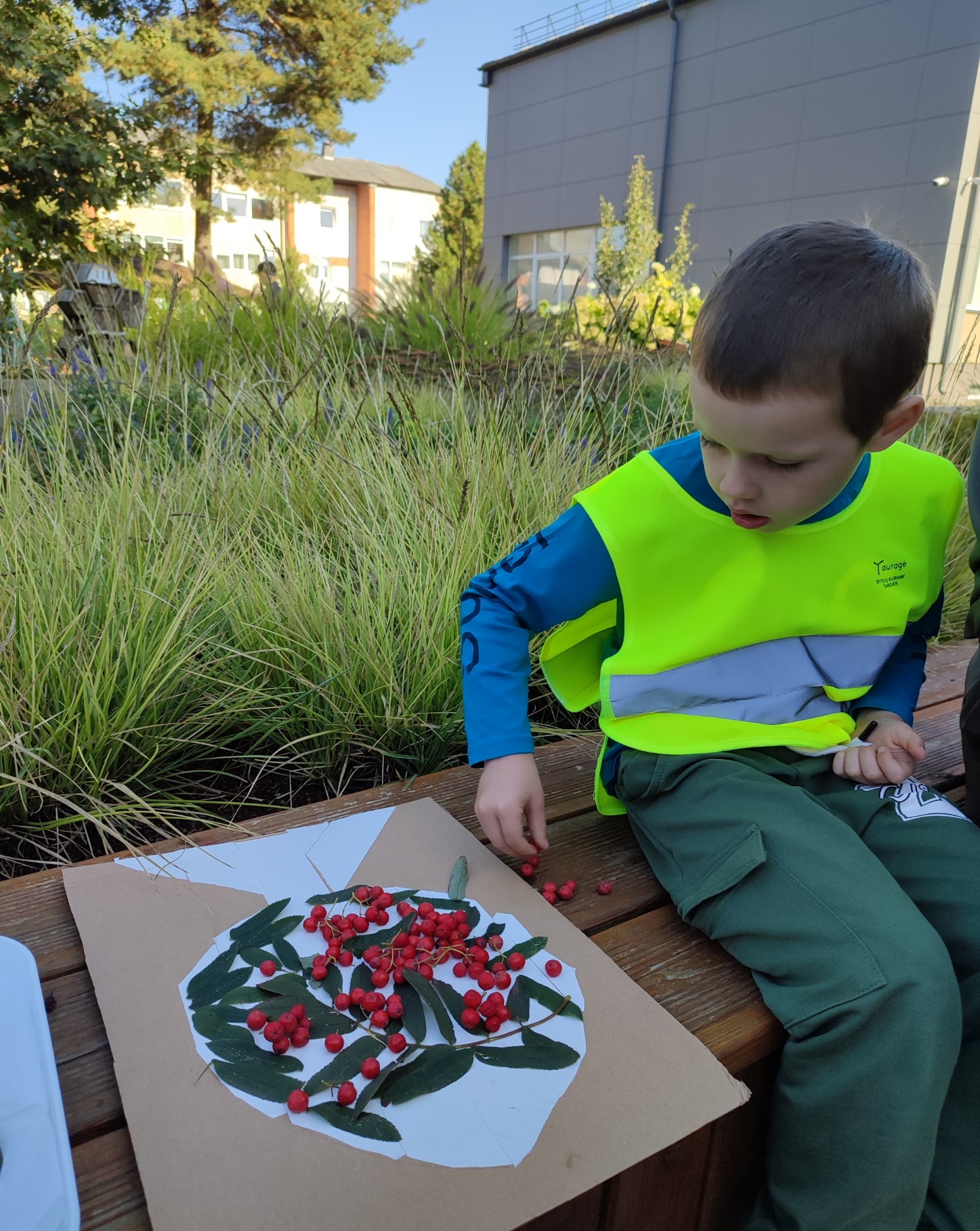 Gyvūnai
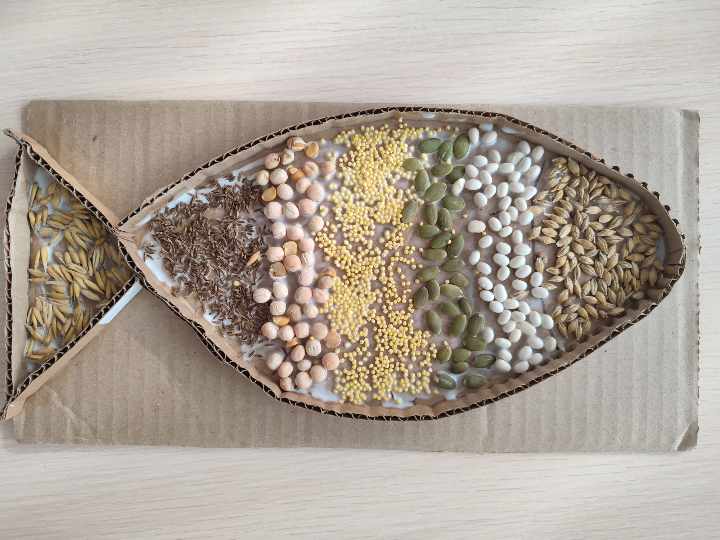 Gyvūnai
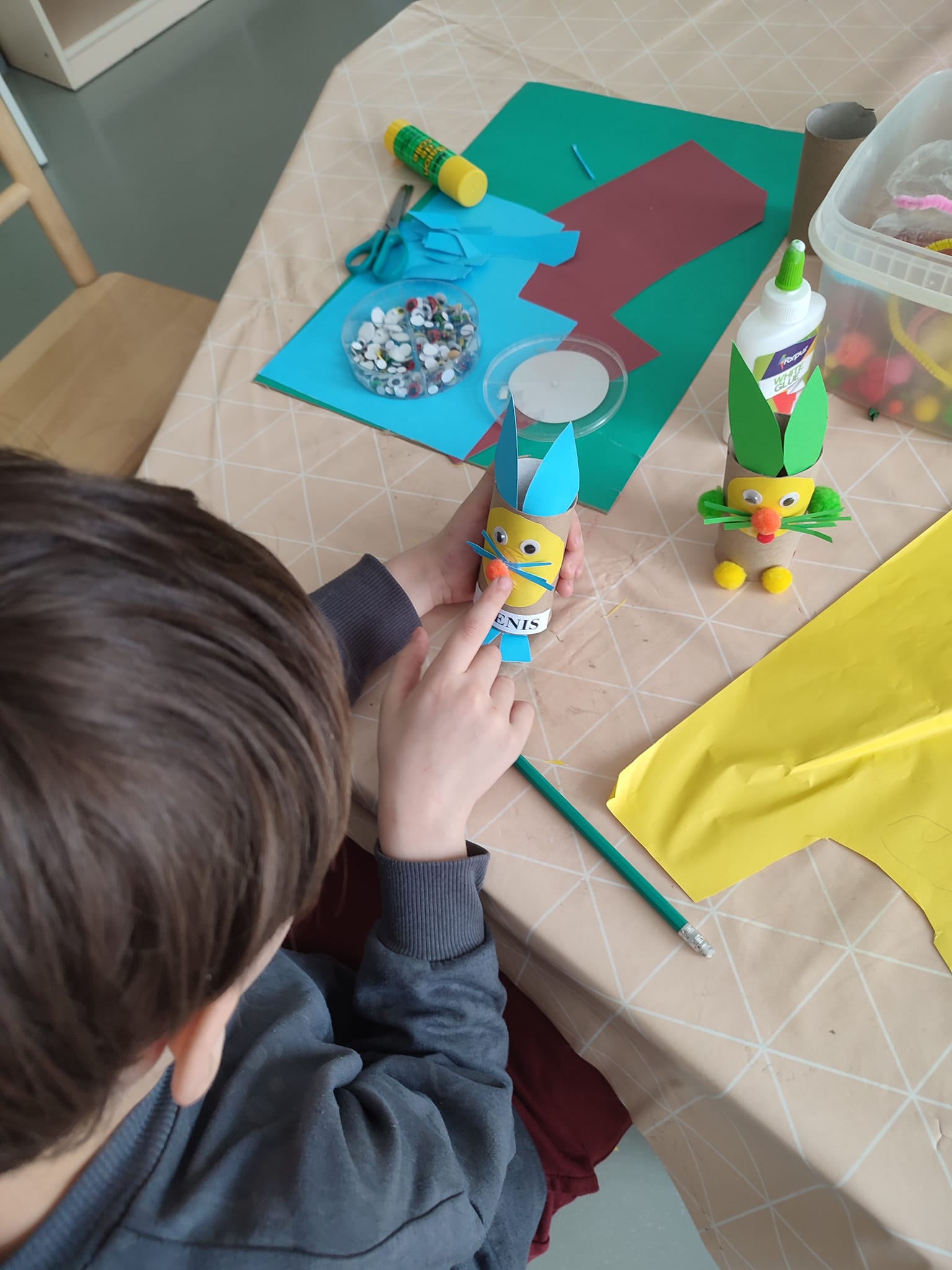 Viskas apie mane
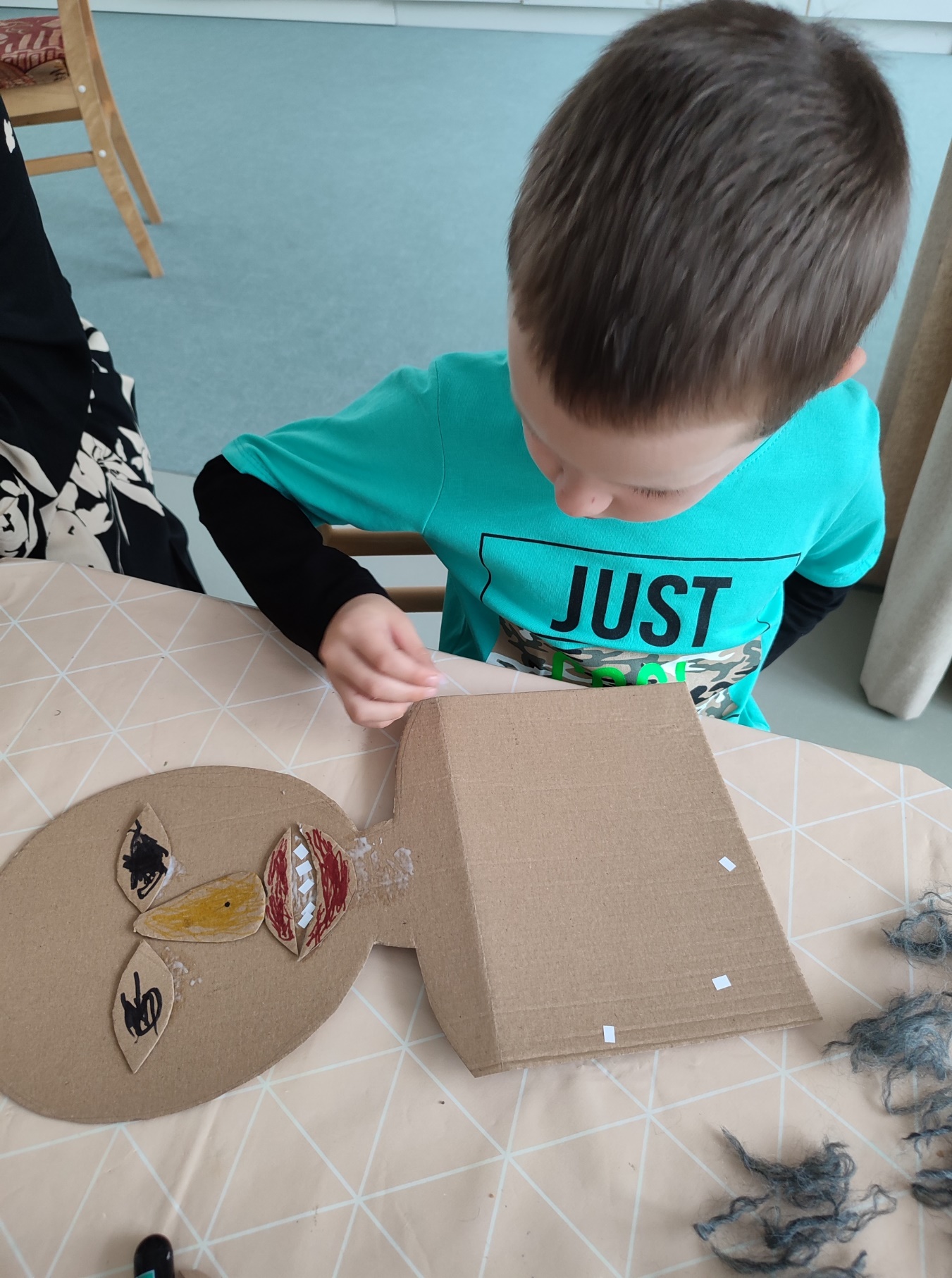 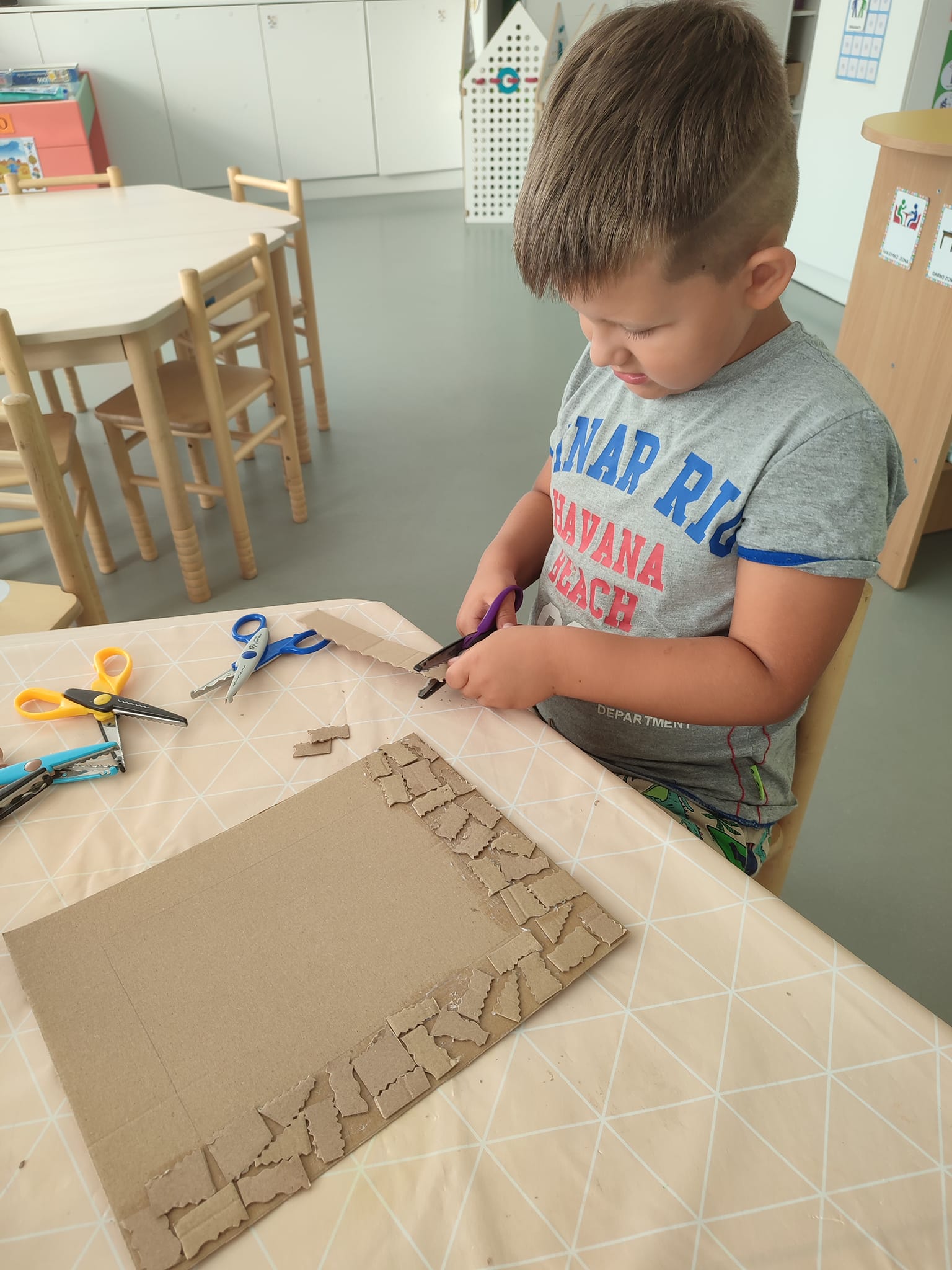 Viskas apie mane
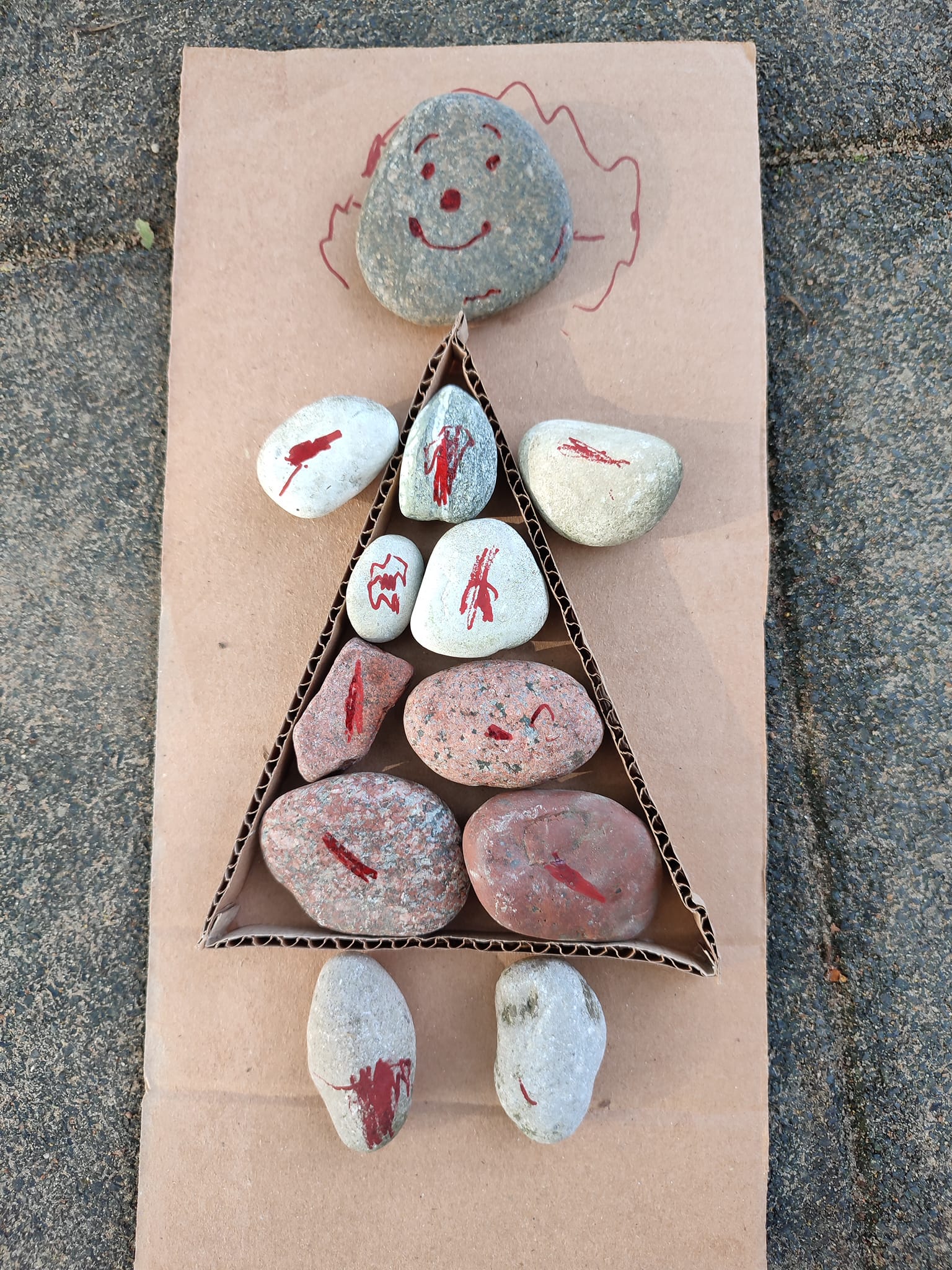 Medžiai rudenį
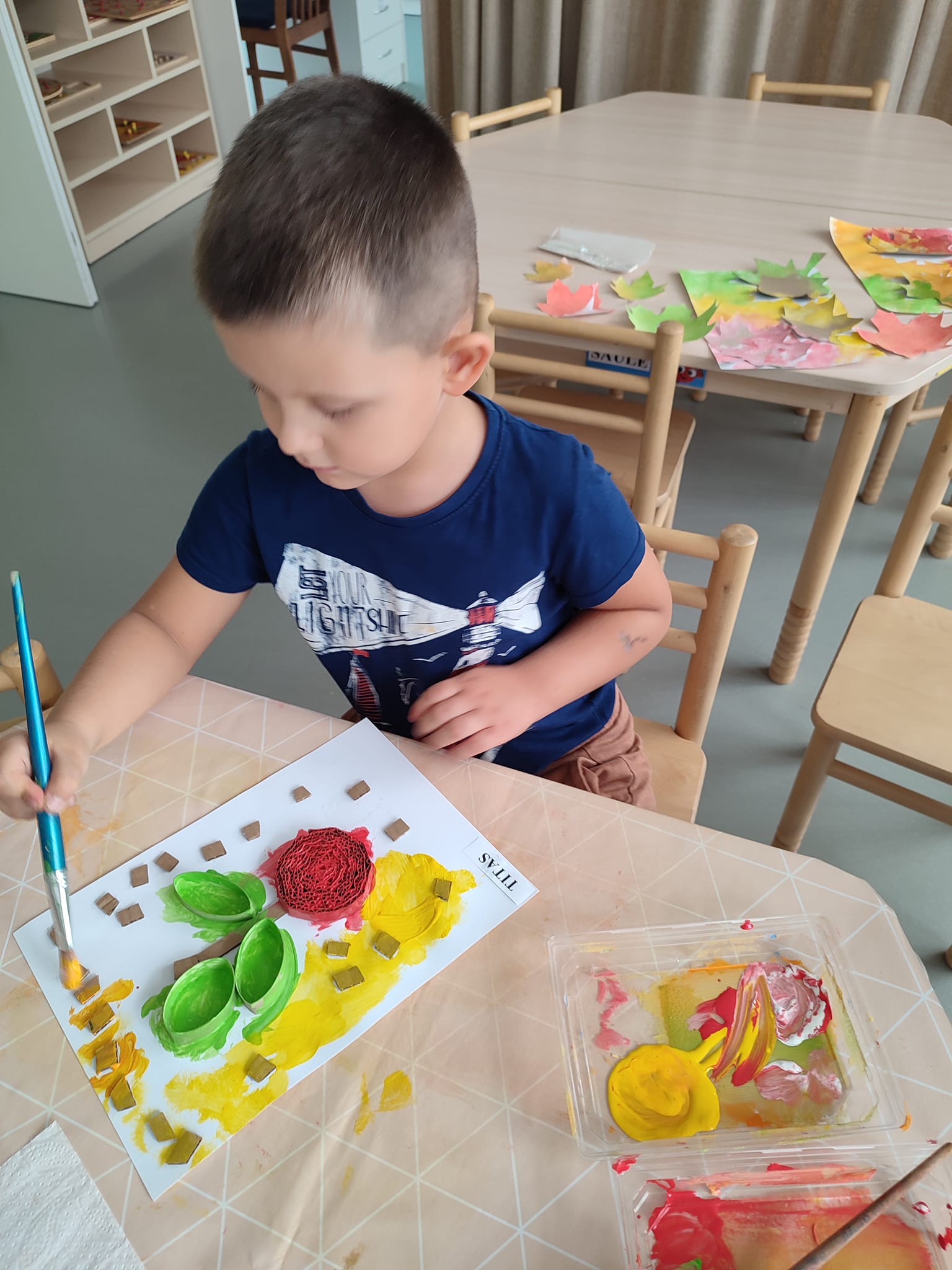 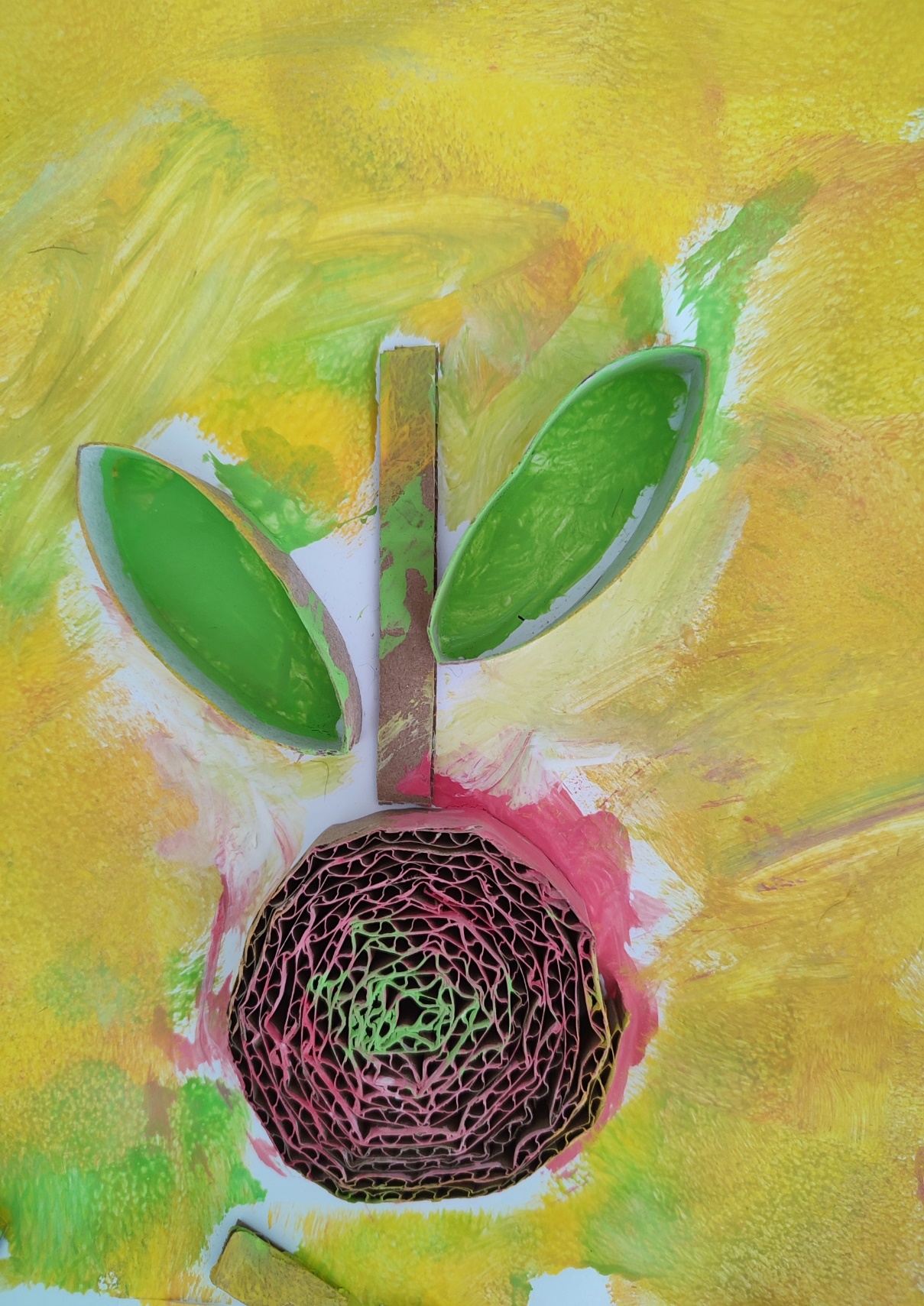 Medžiai rudenį
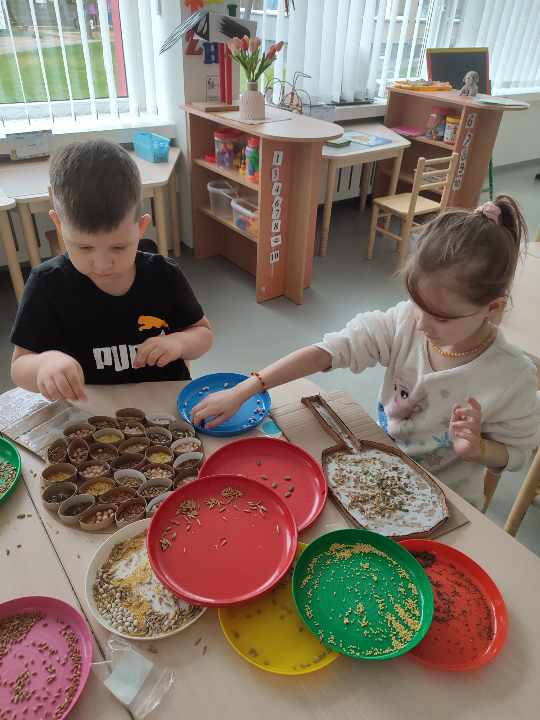 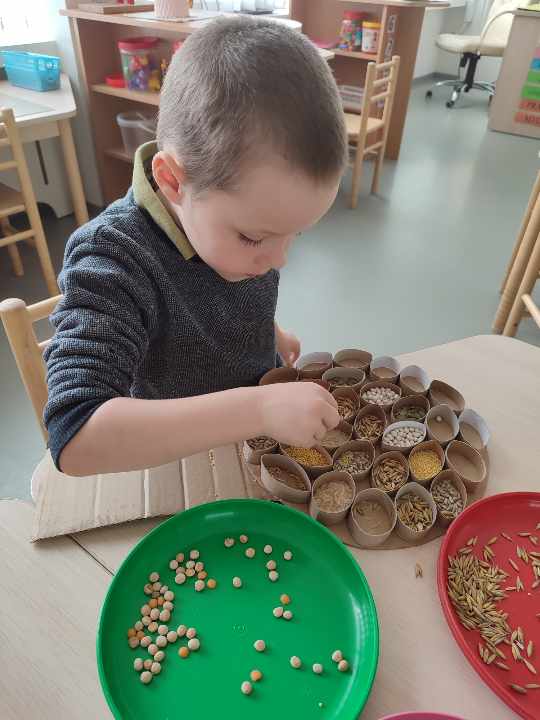 Medžiai rudenį
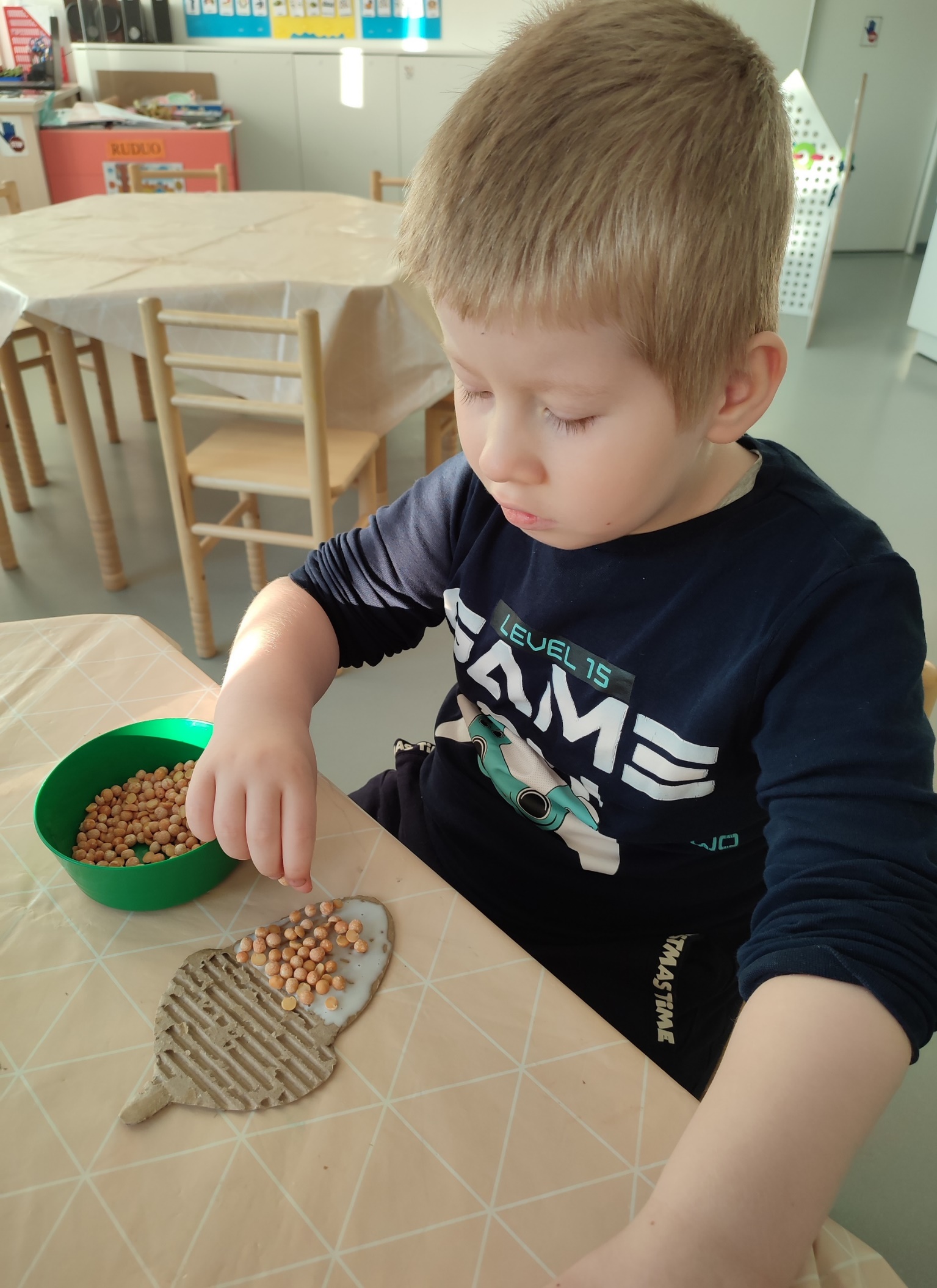 Medžiai rudenį
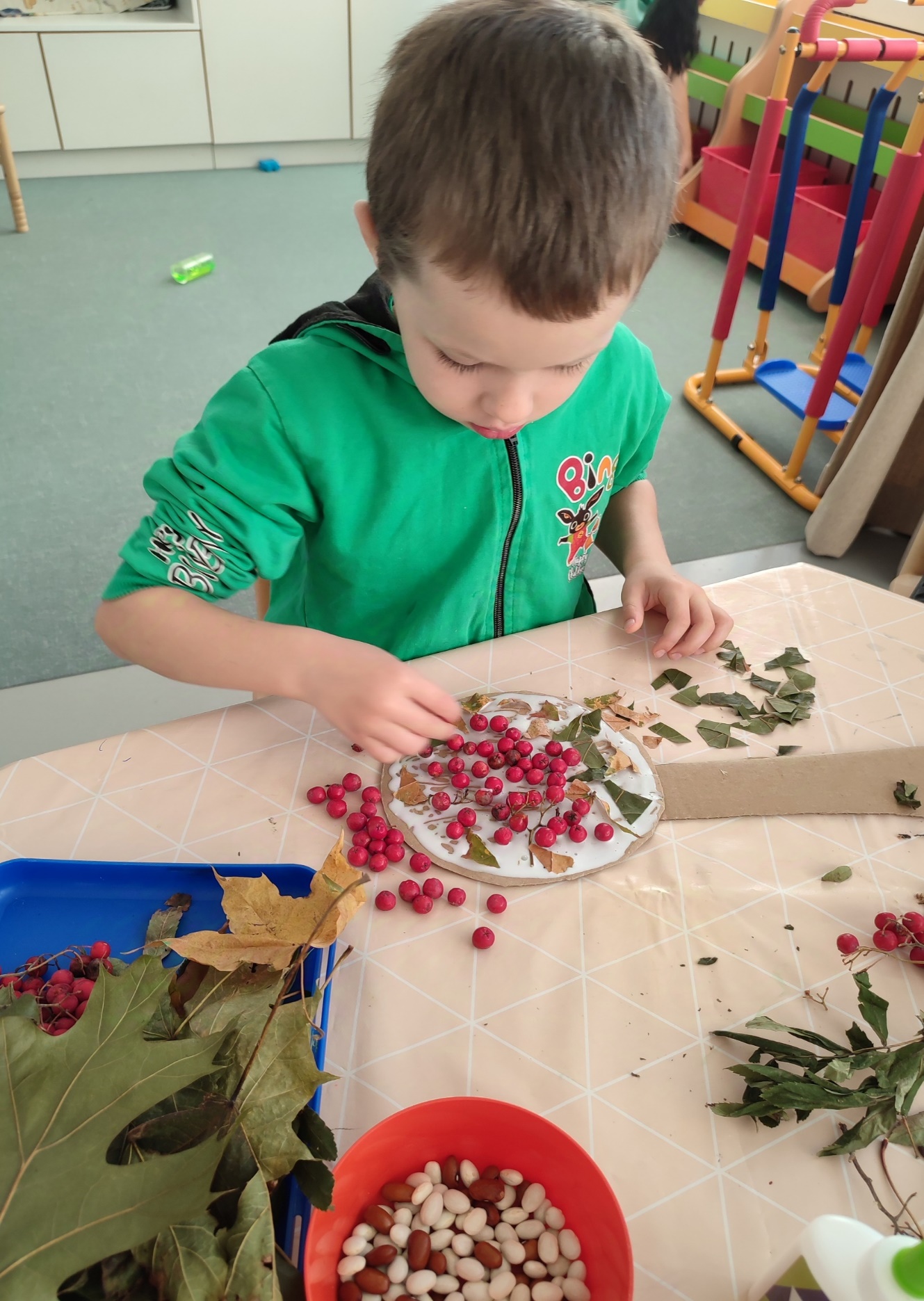 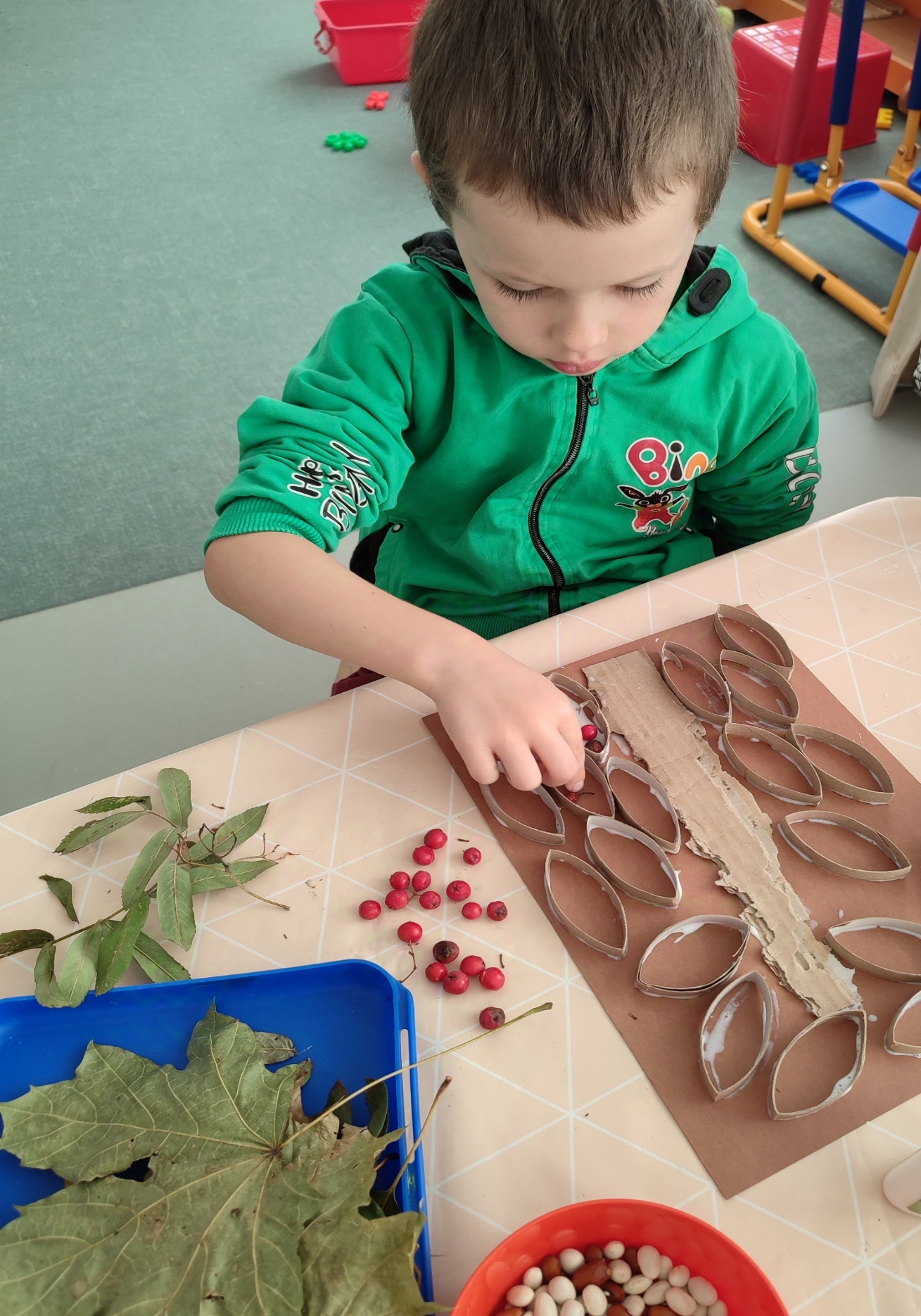 Medžiai rudenį
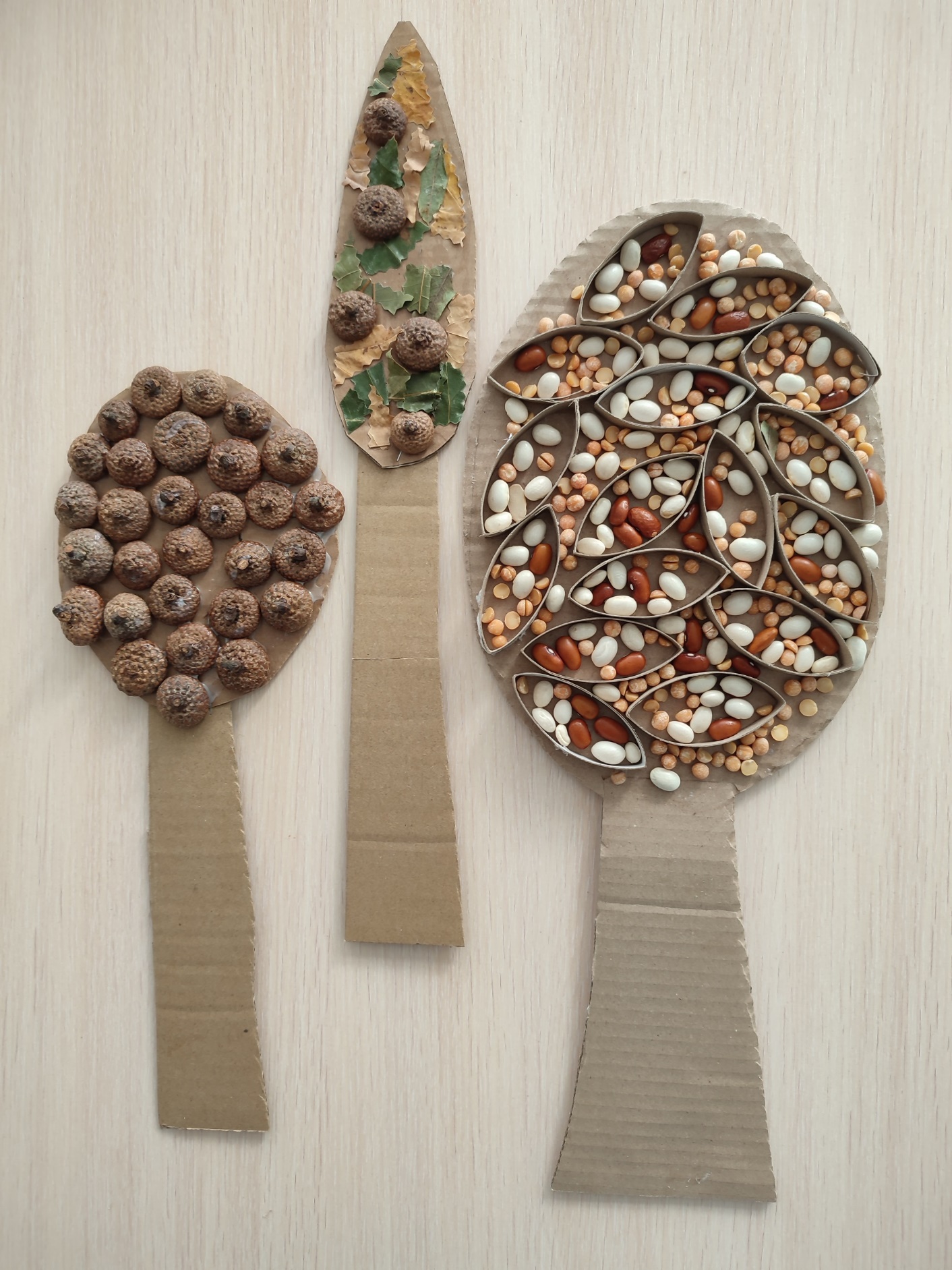 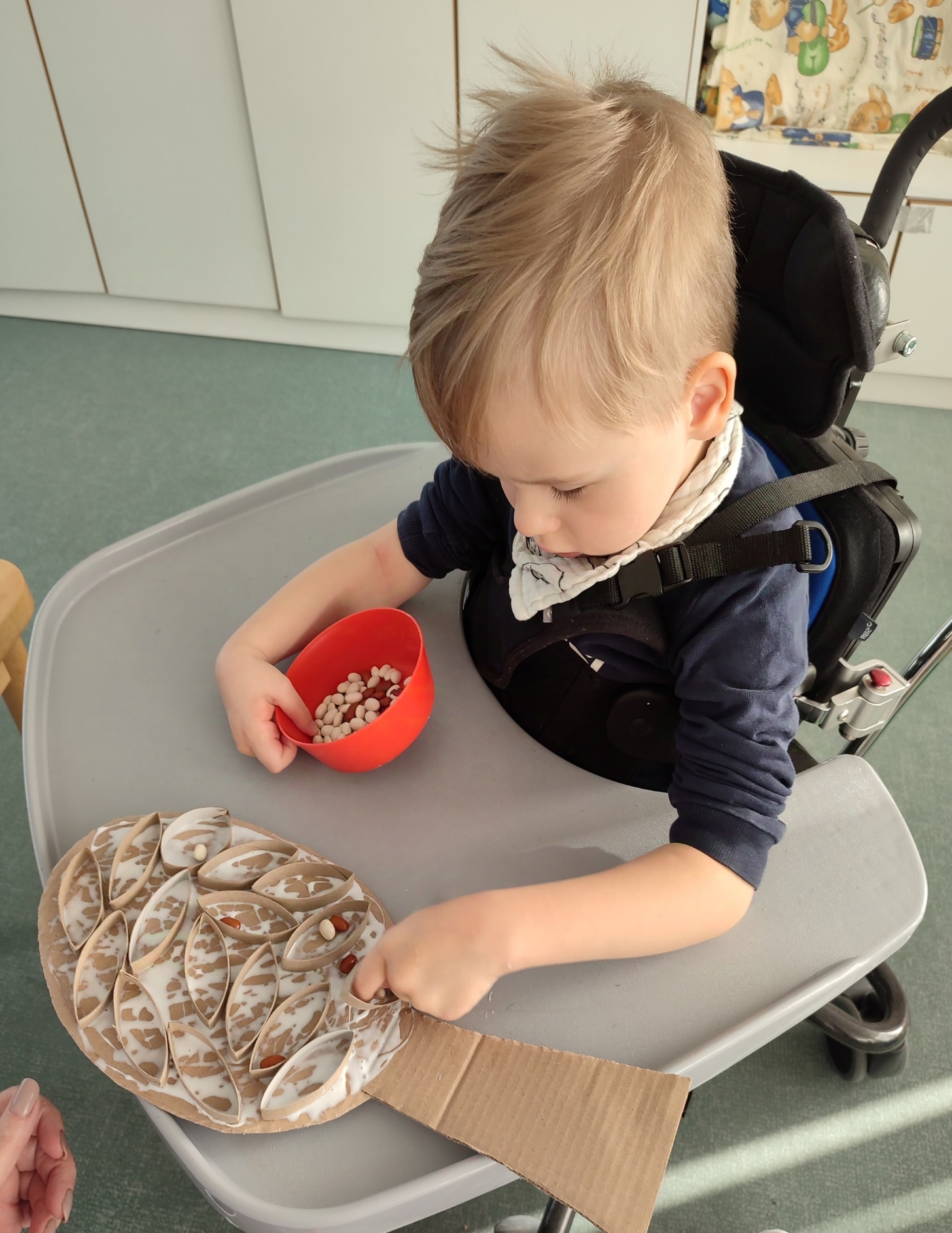 Medžiai rudenį
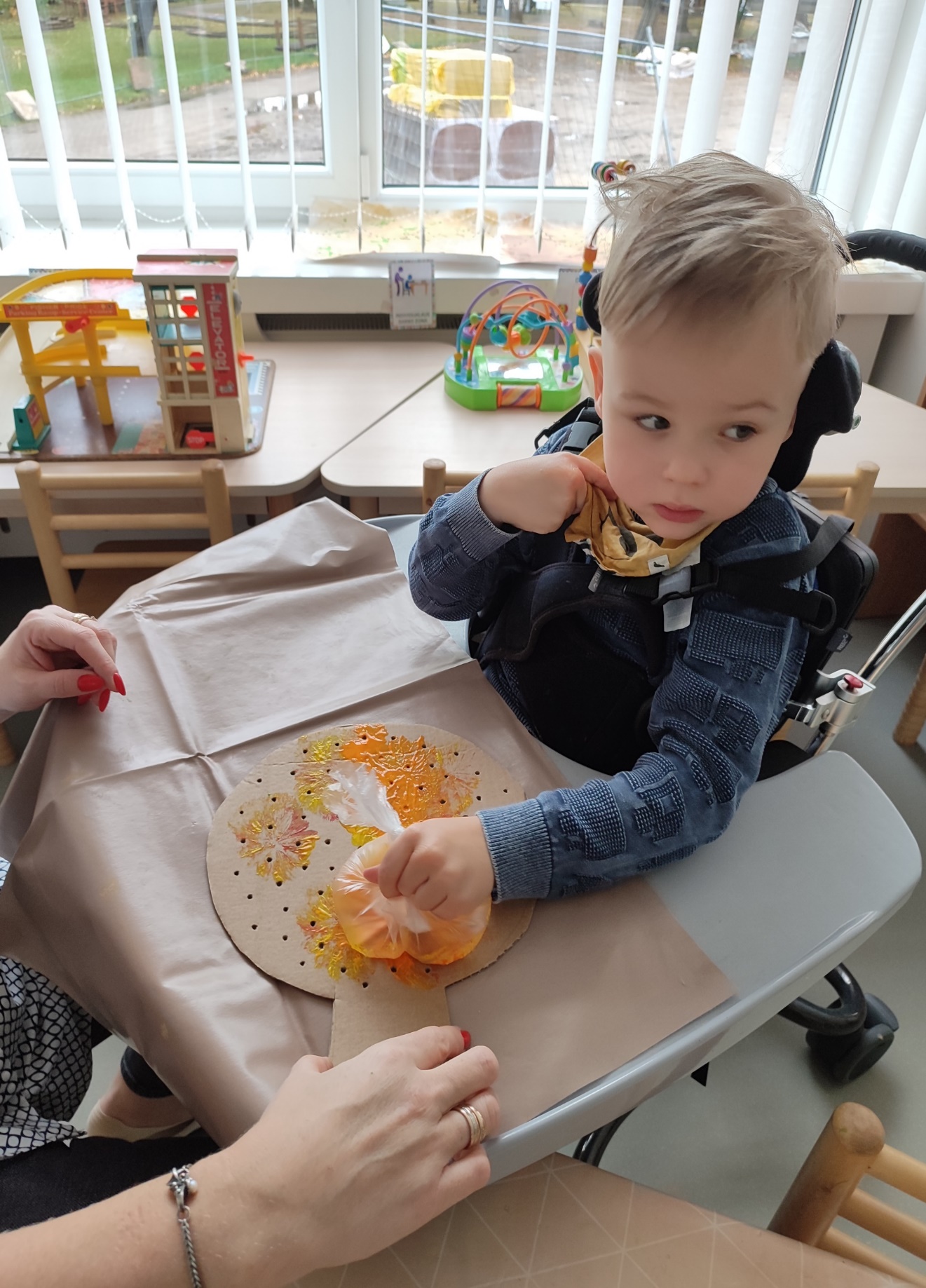 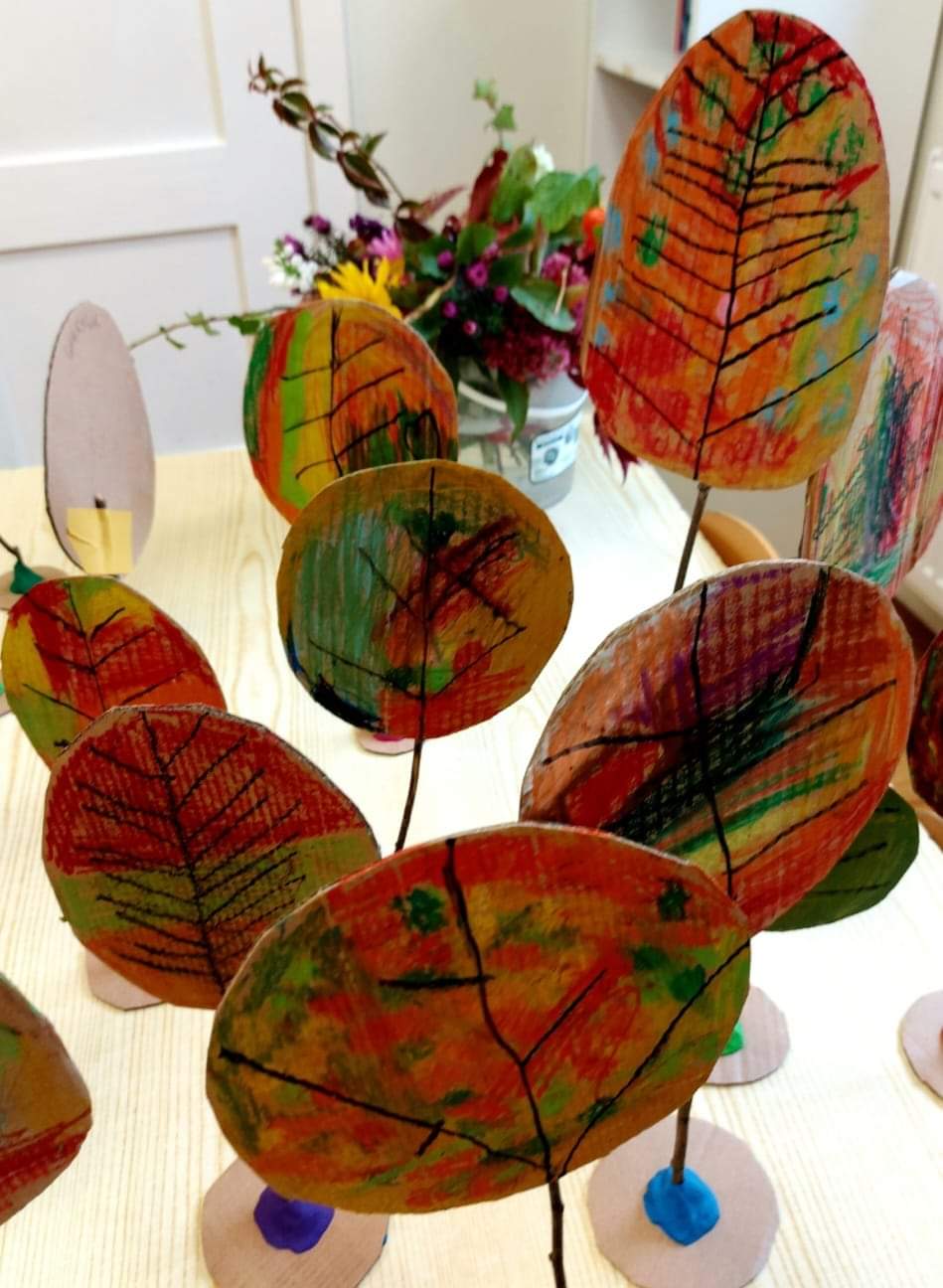 Medžiai rudenį
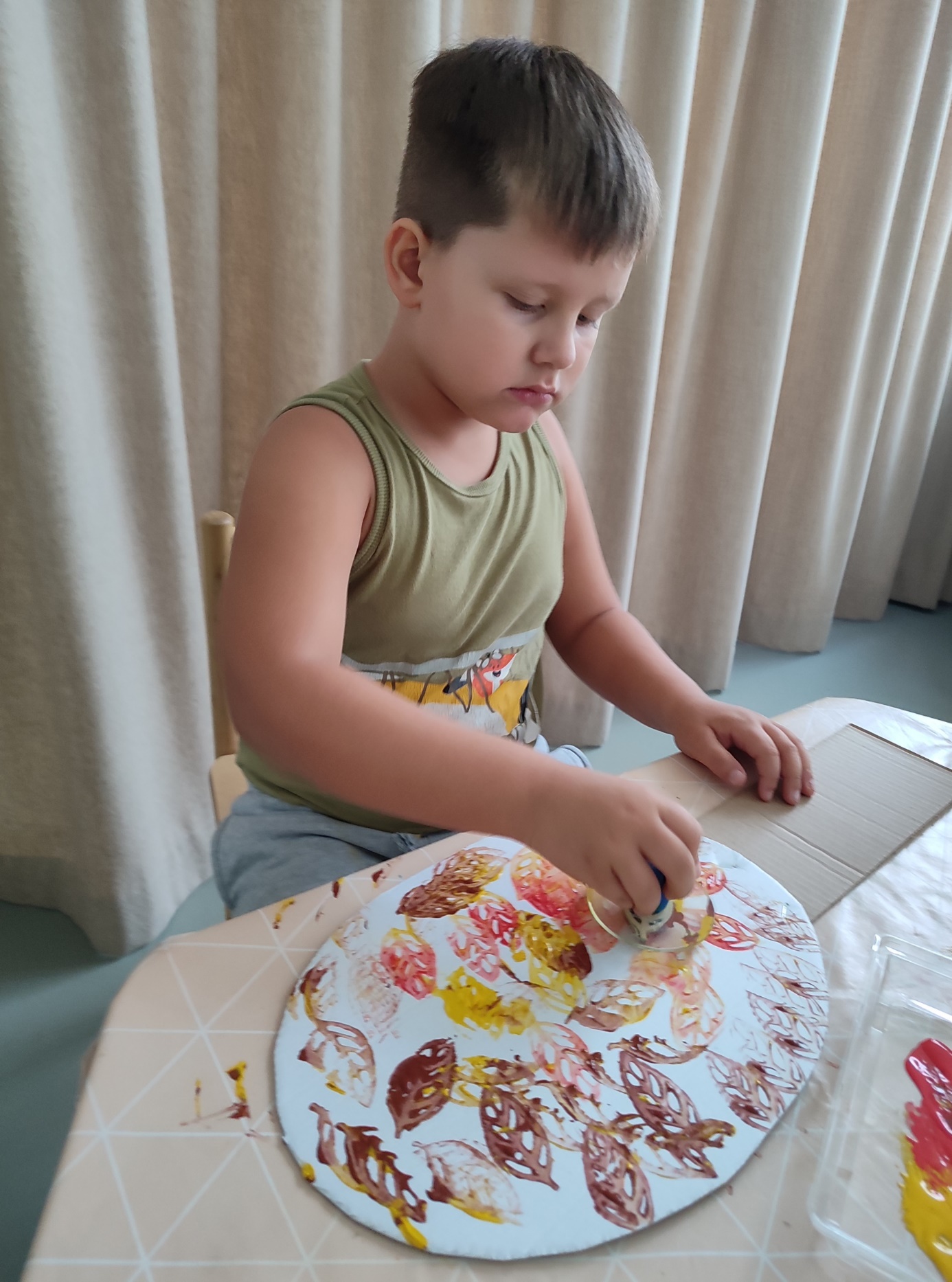 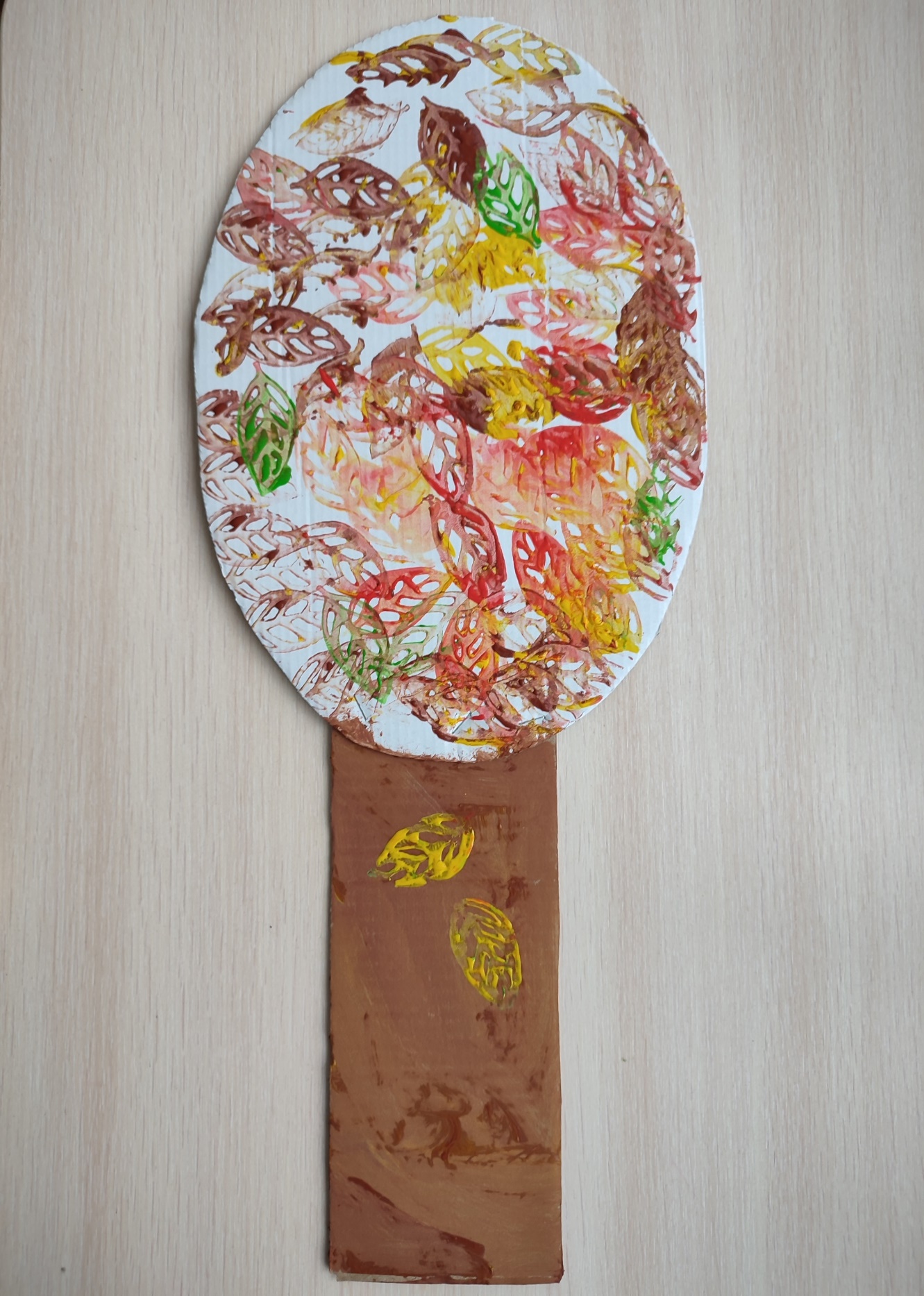 Dėlionės
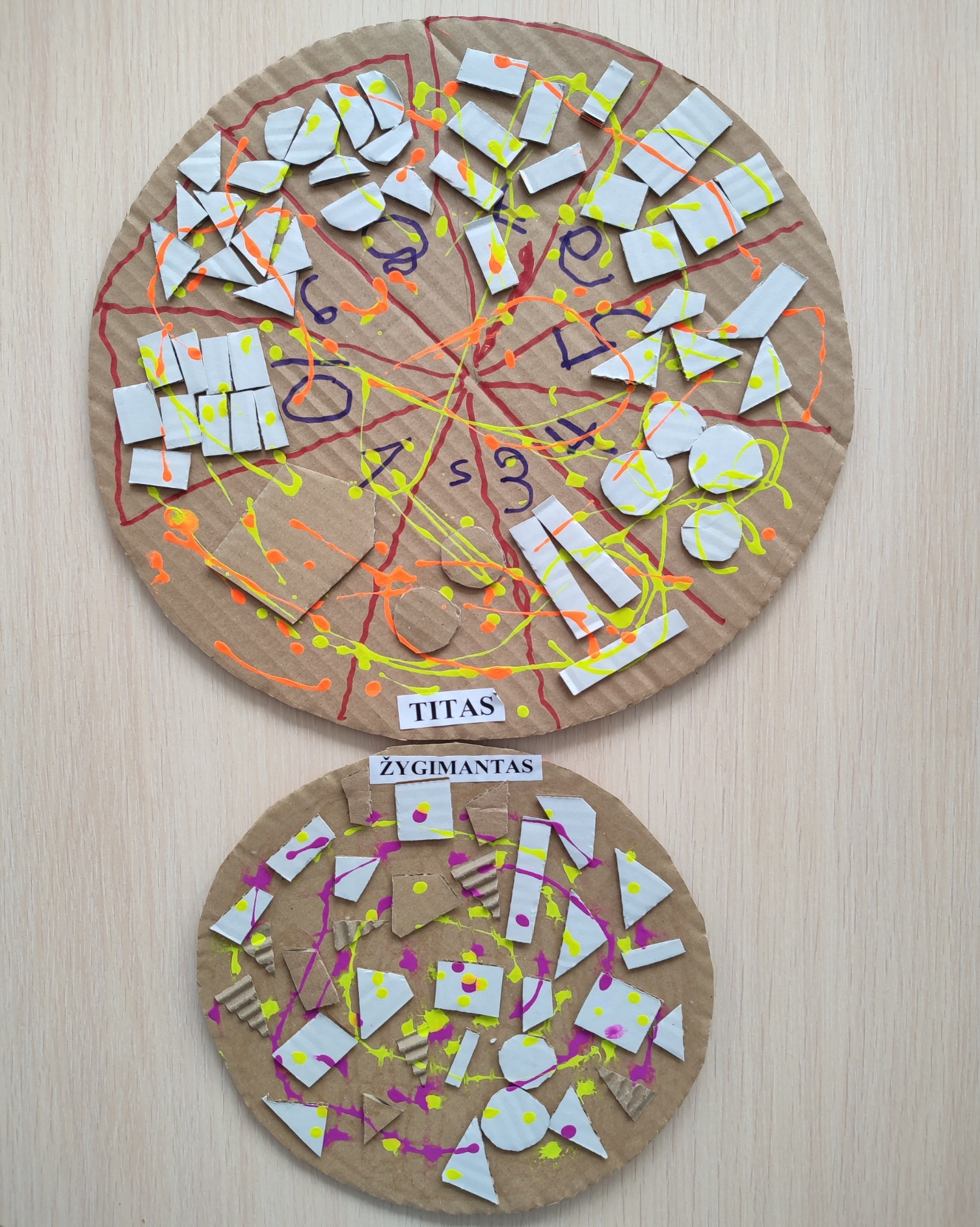 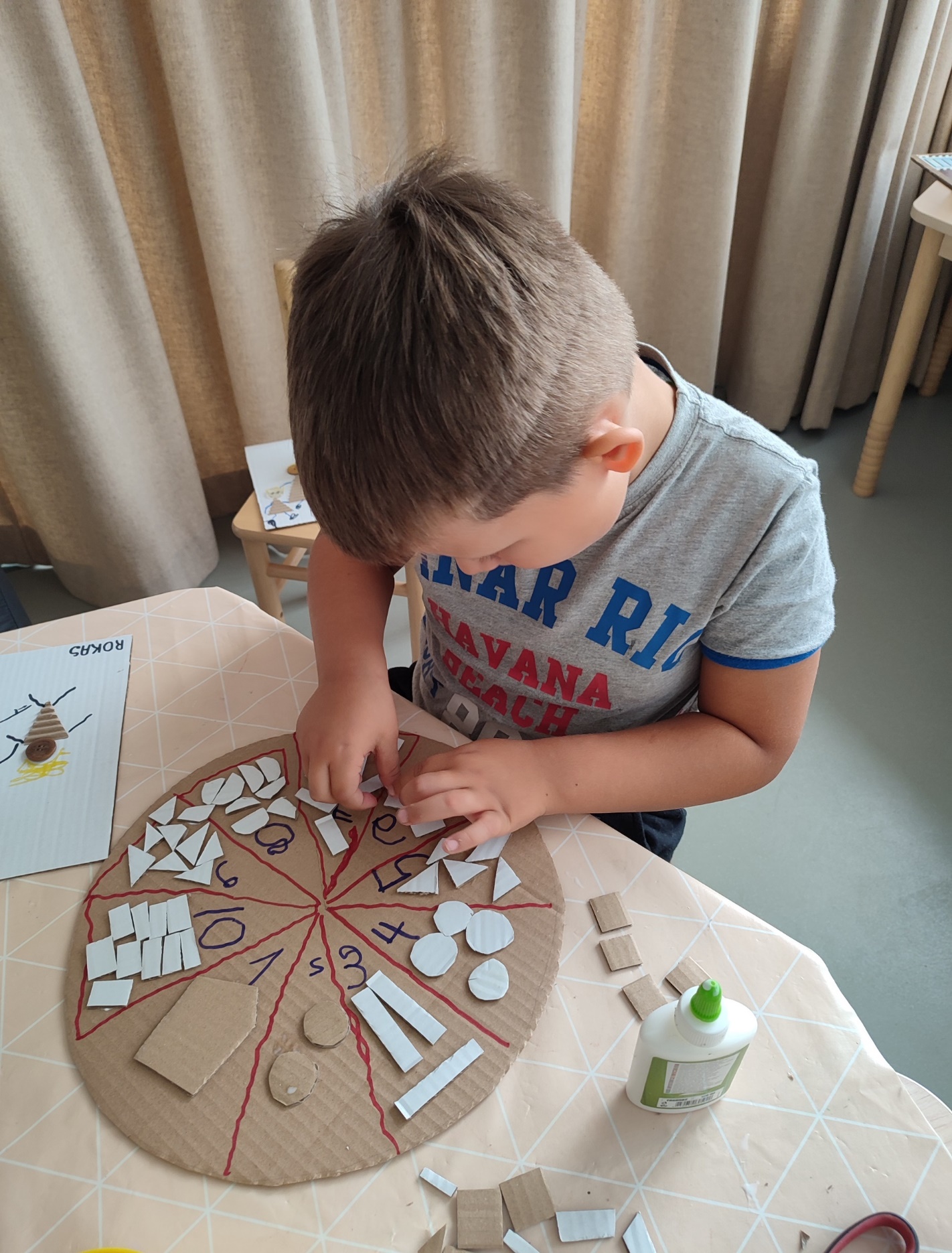 Dėlionės
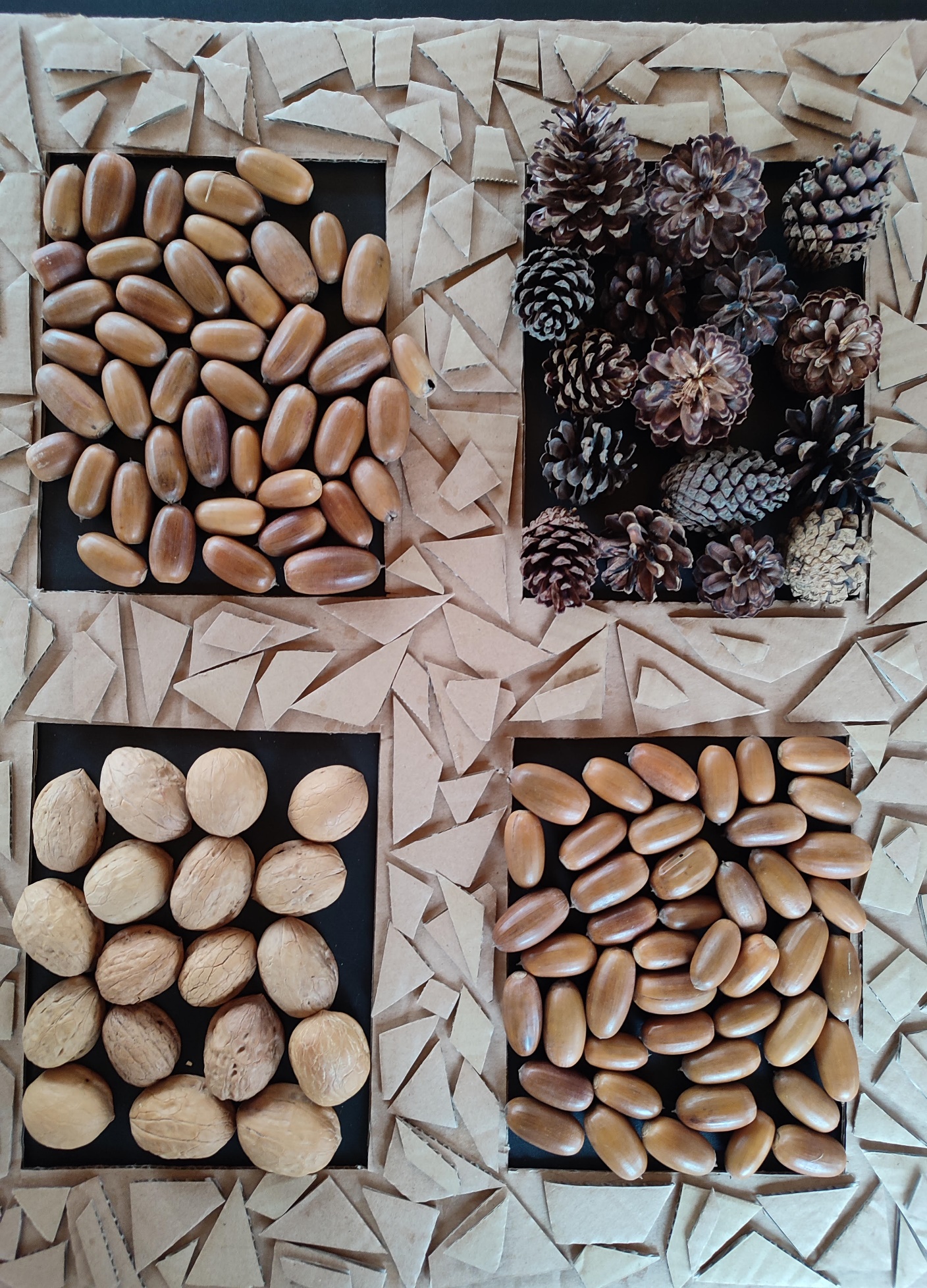 Dėlionės
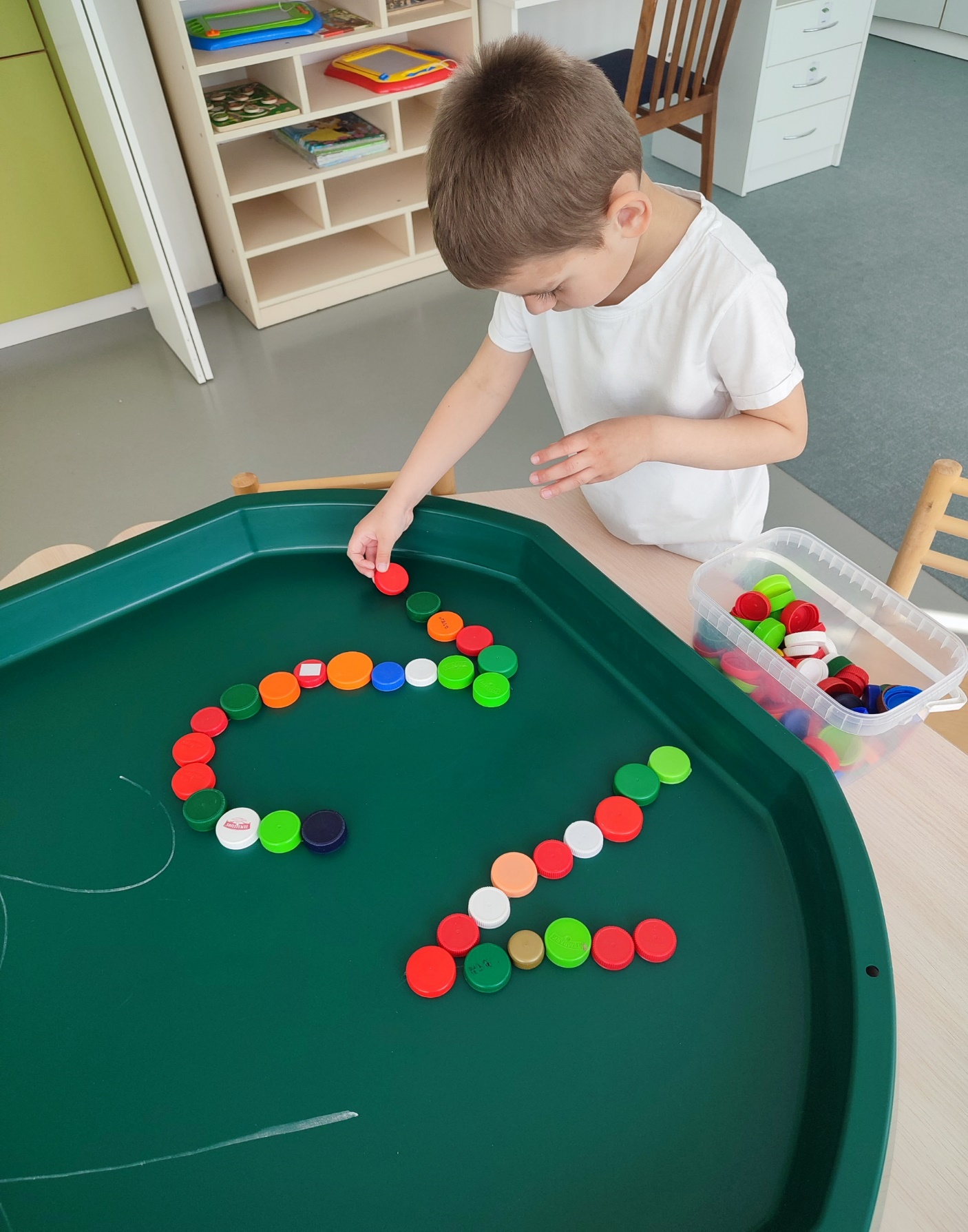 Dėlionės
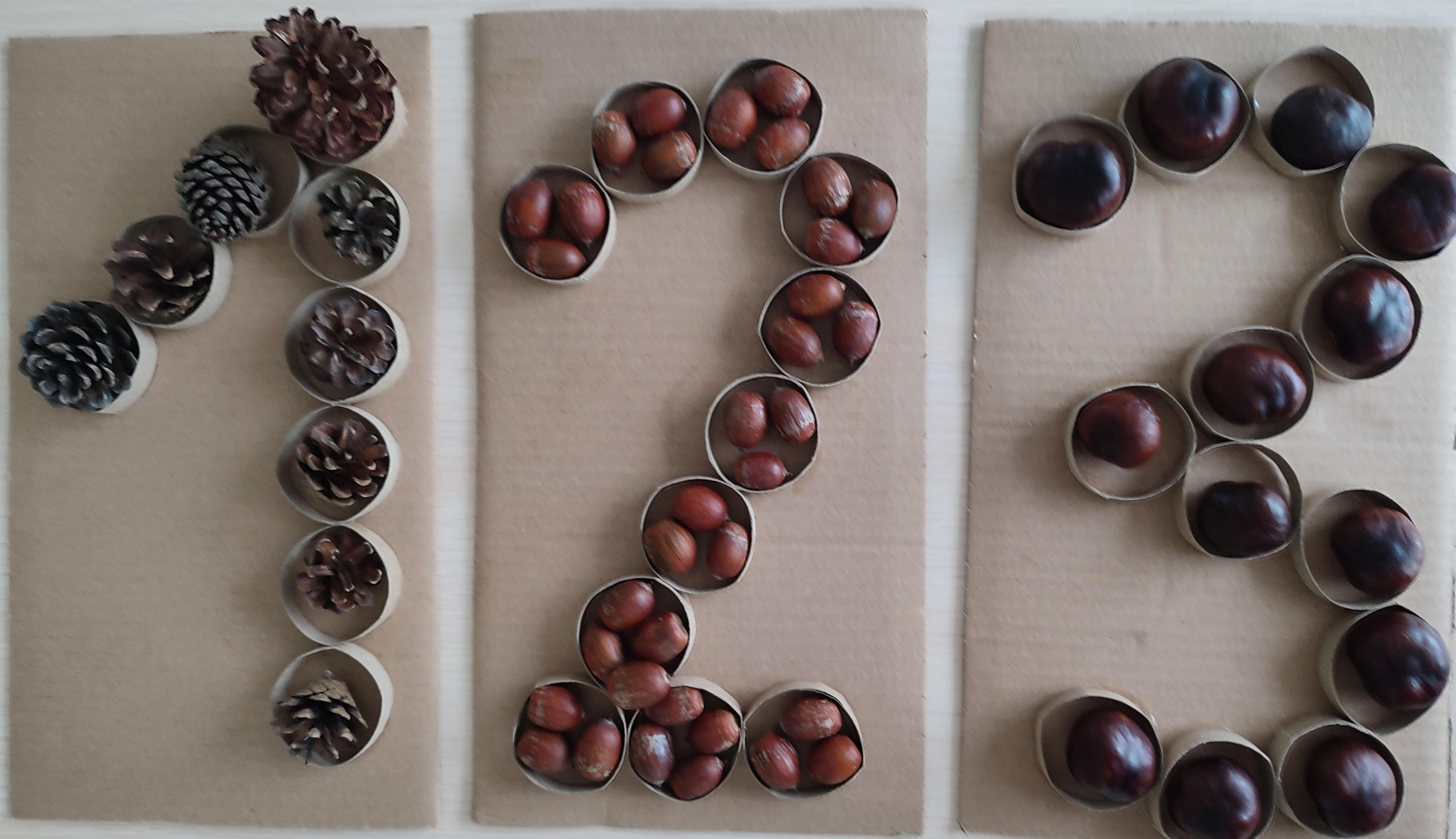 Dėlionės
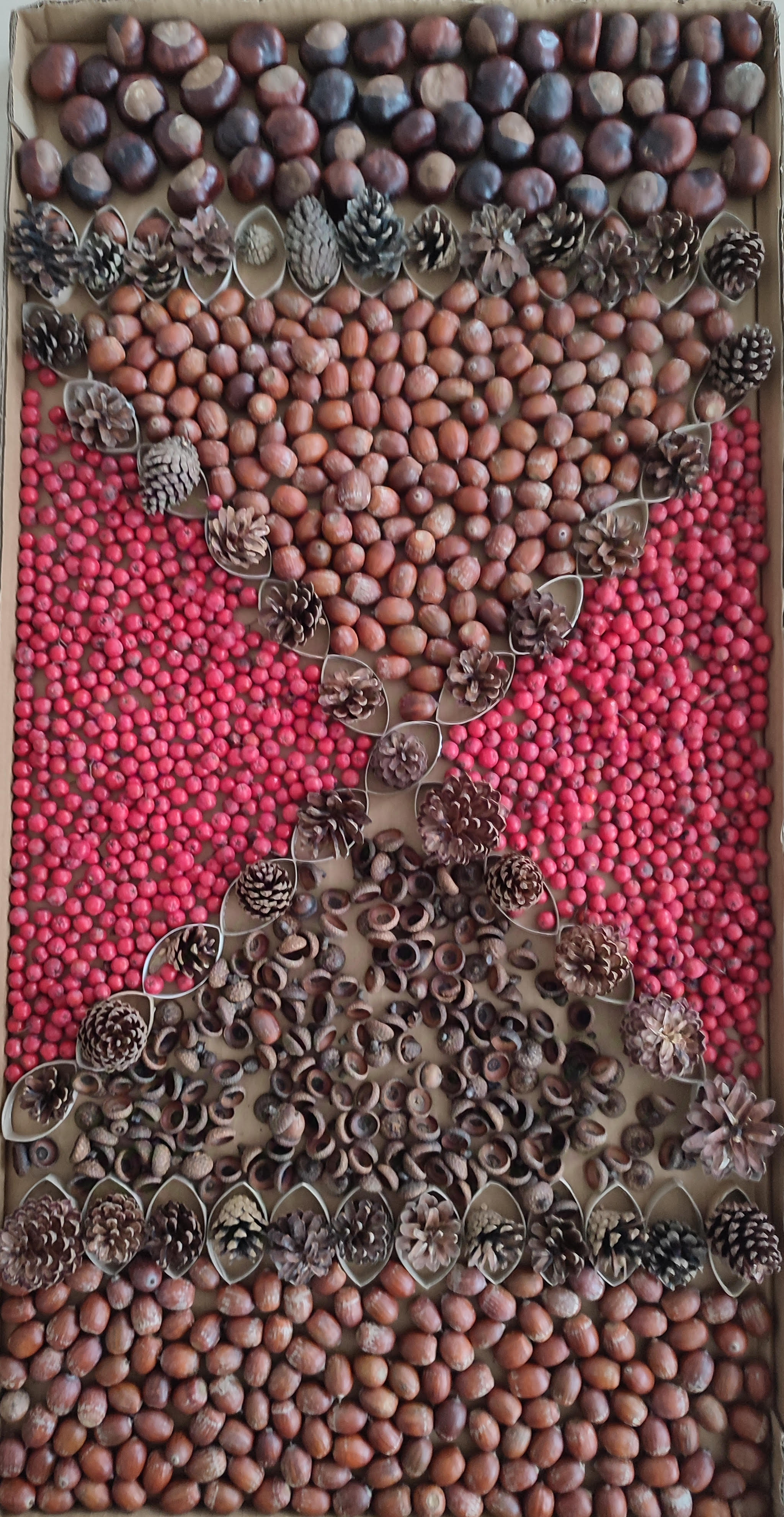 Dėlionės
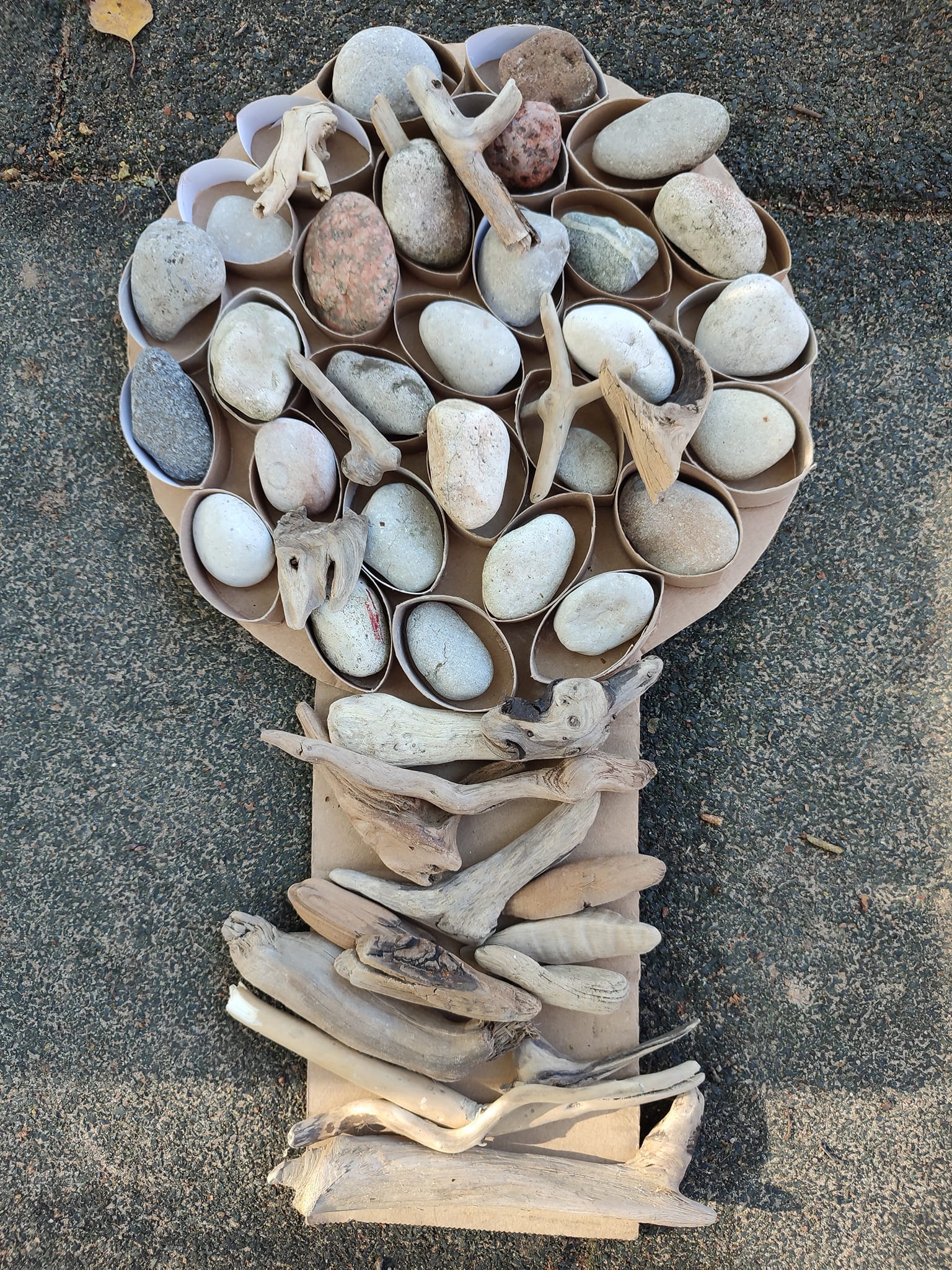 Dėlionės
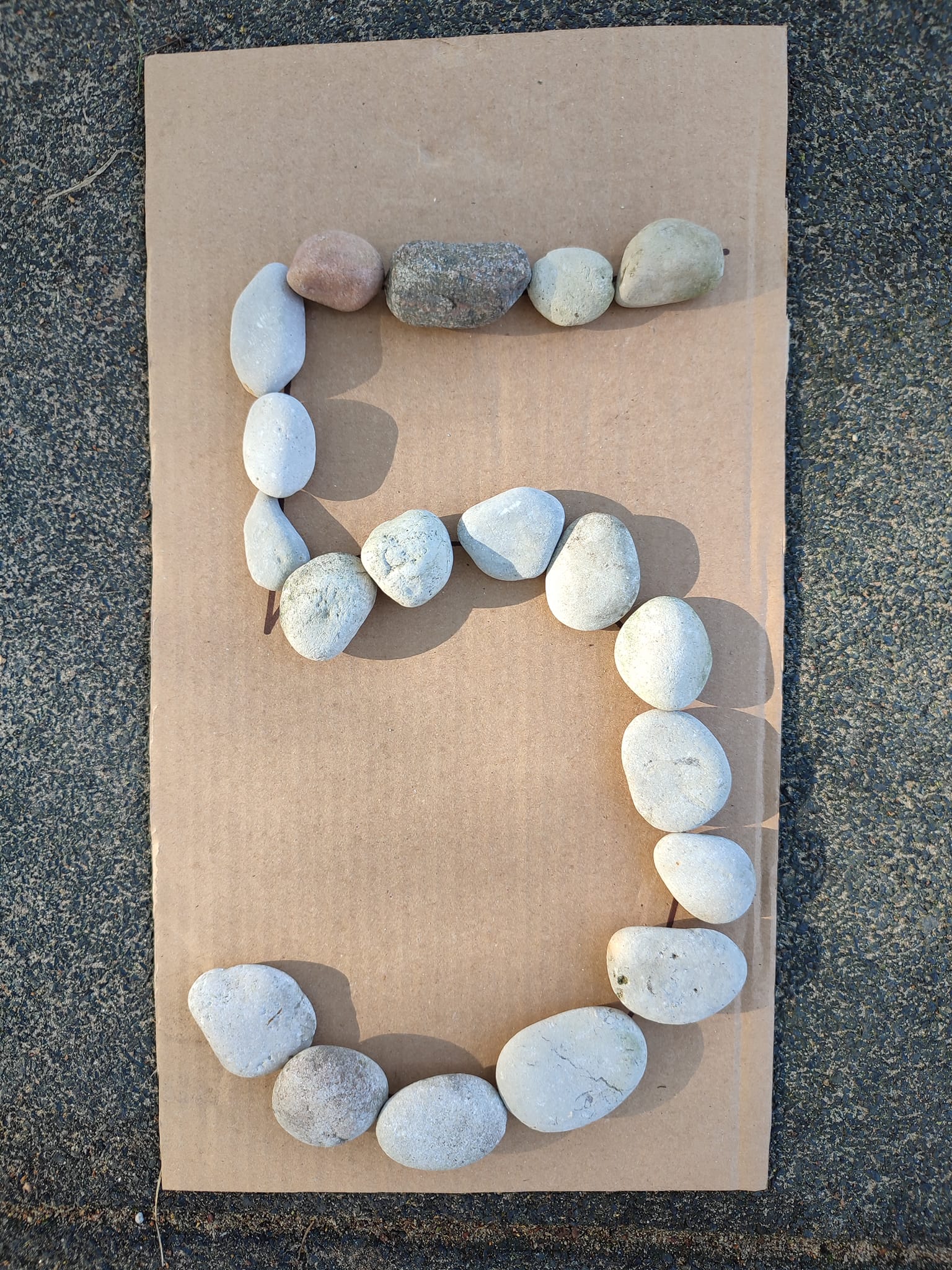 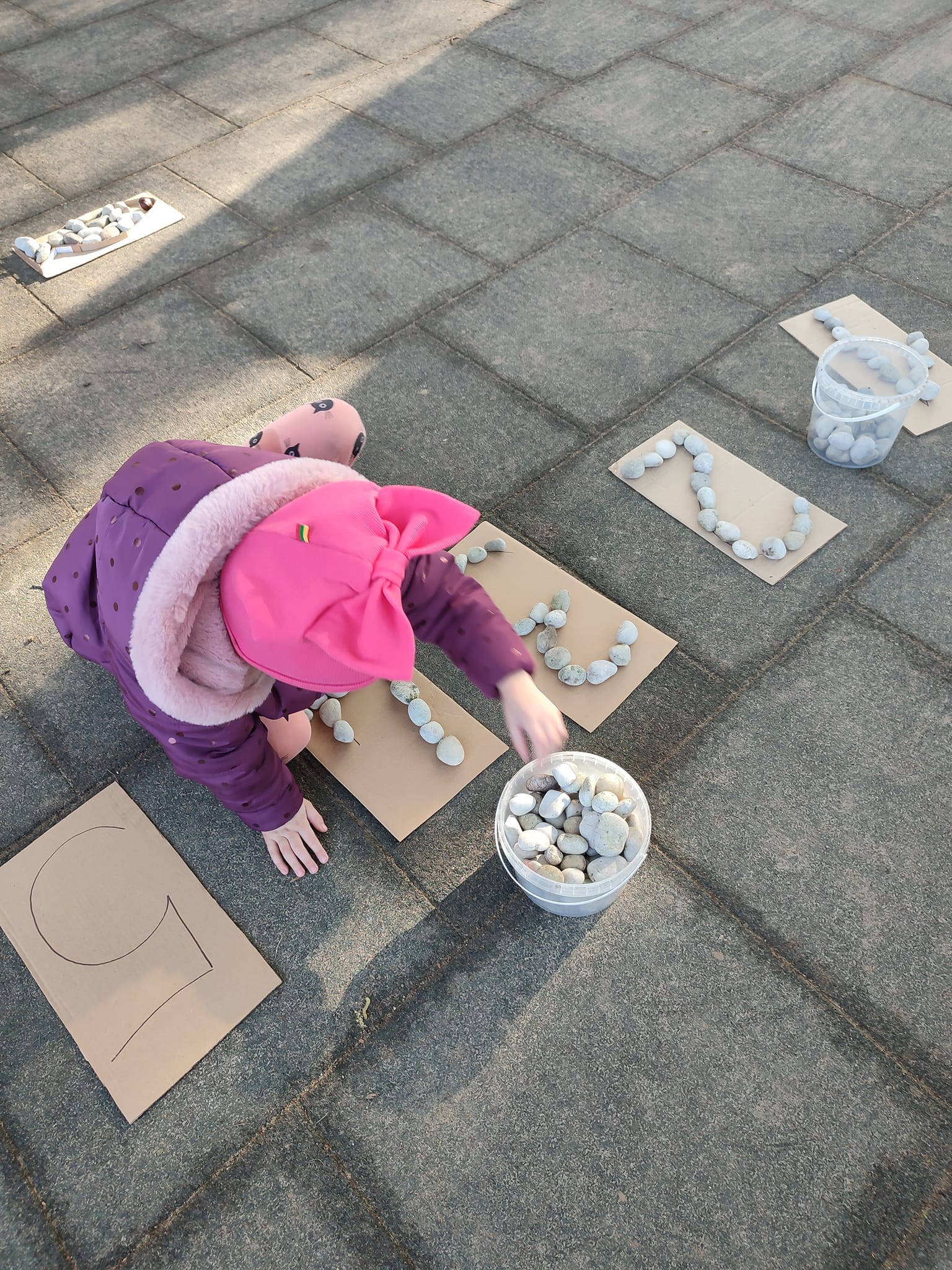 Dėlionės
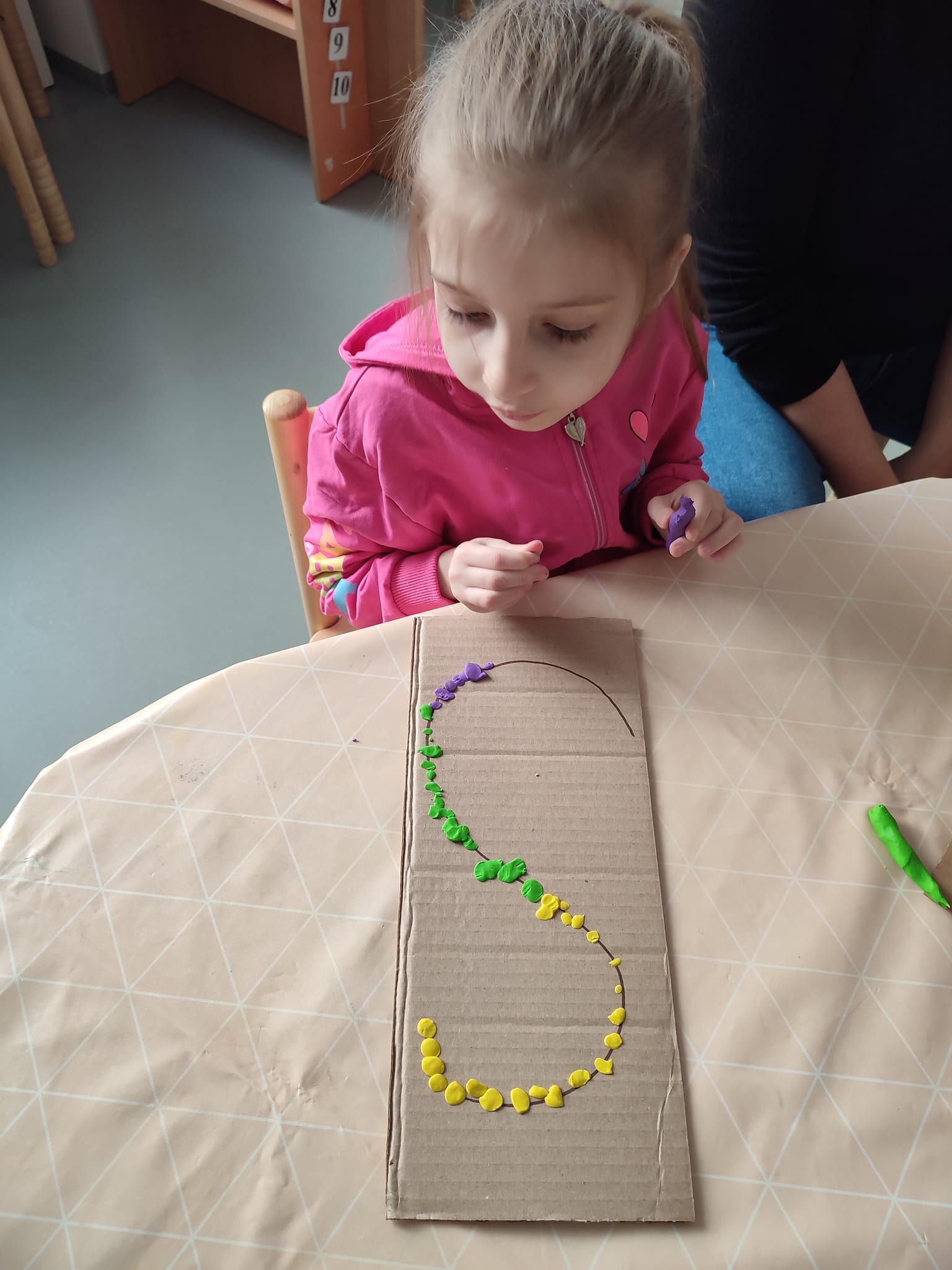 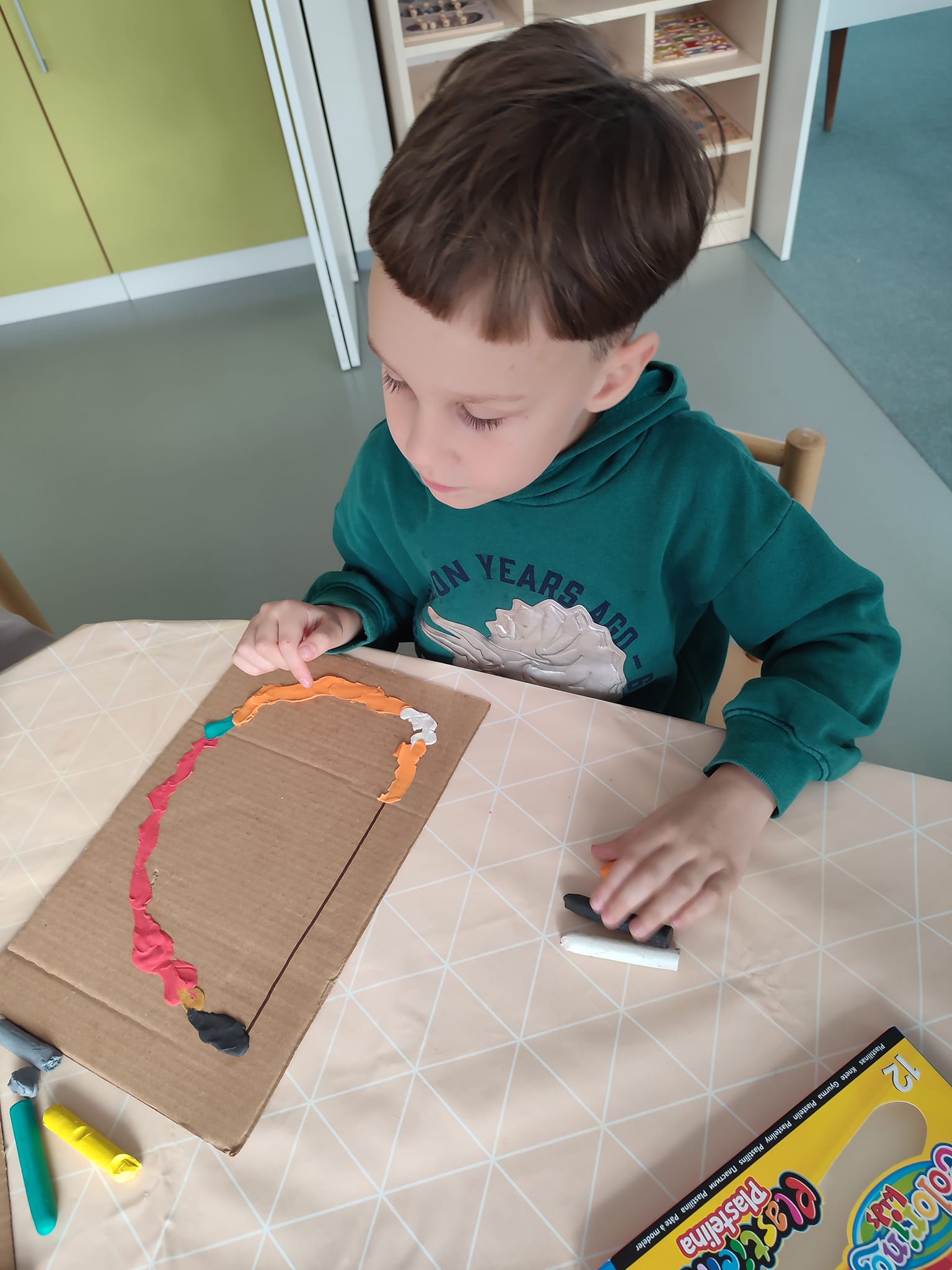 Pavasaris
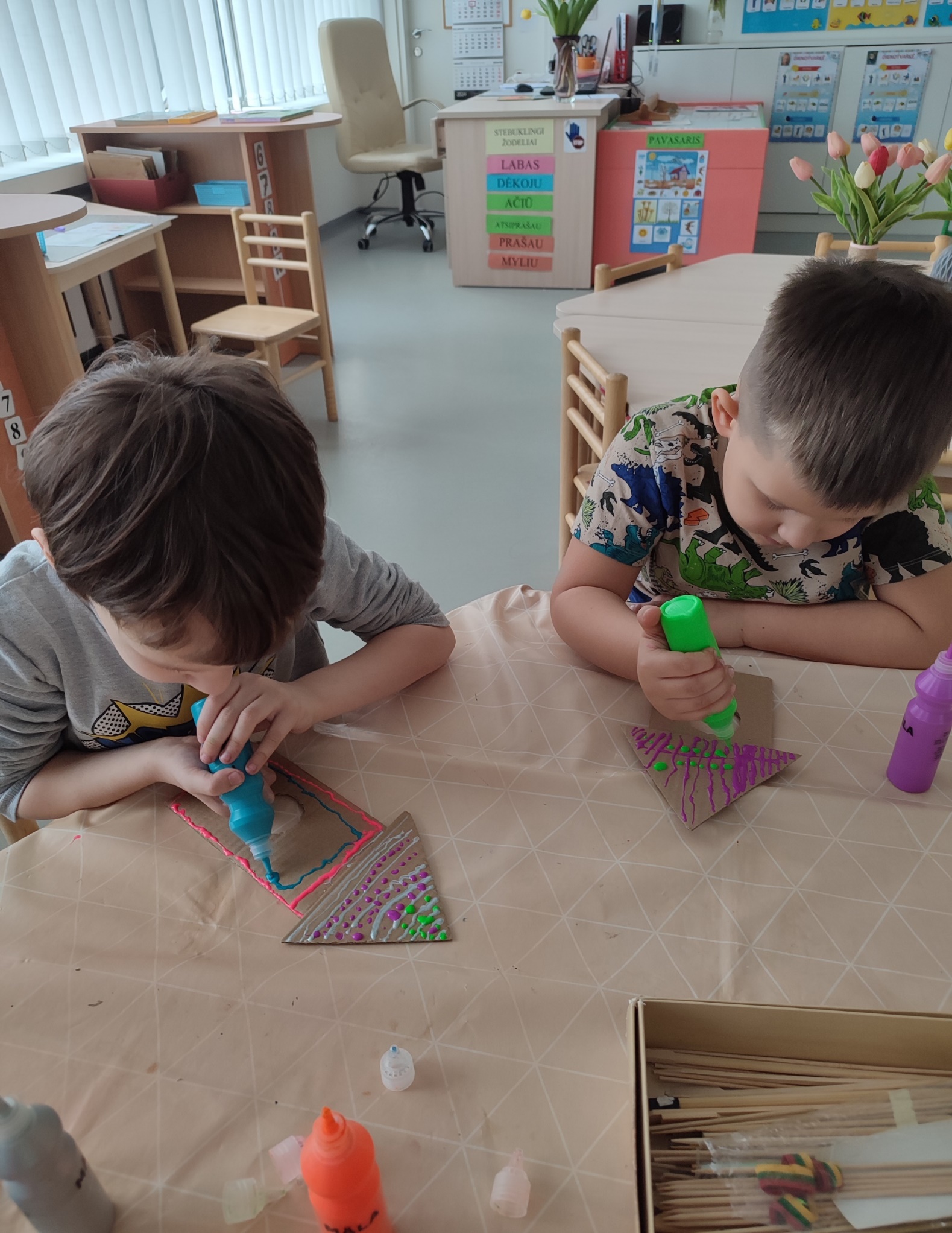 Pavasaris
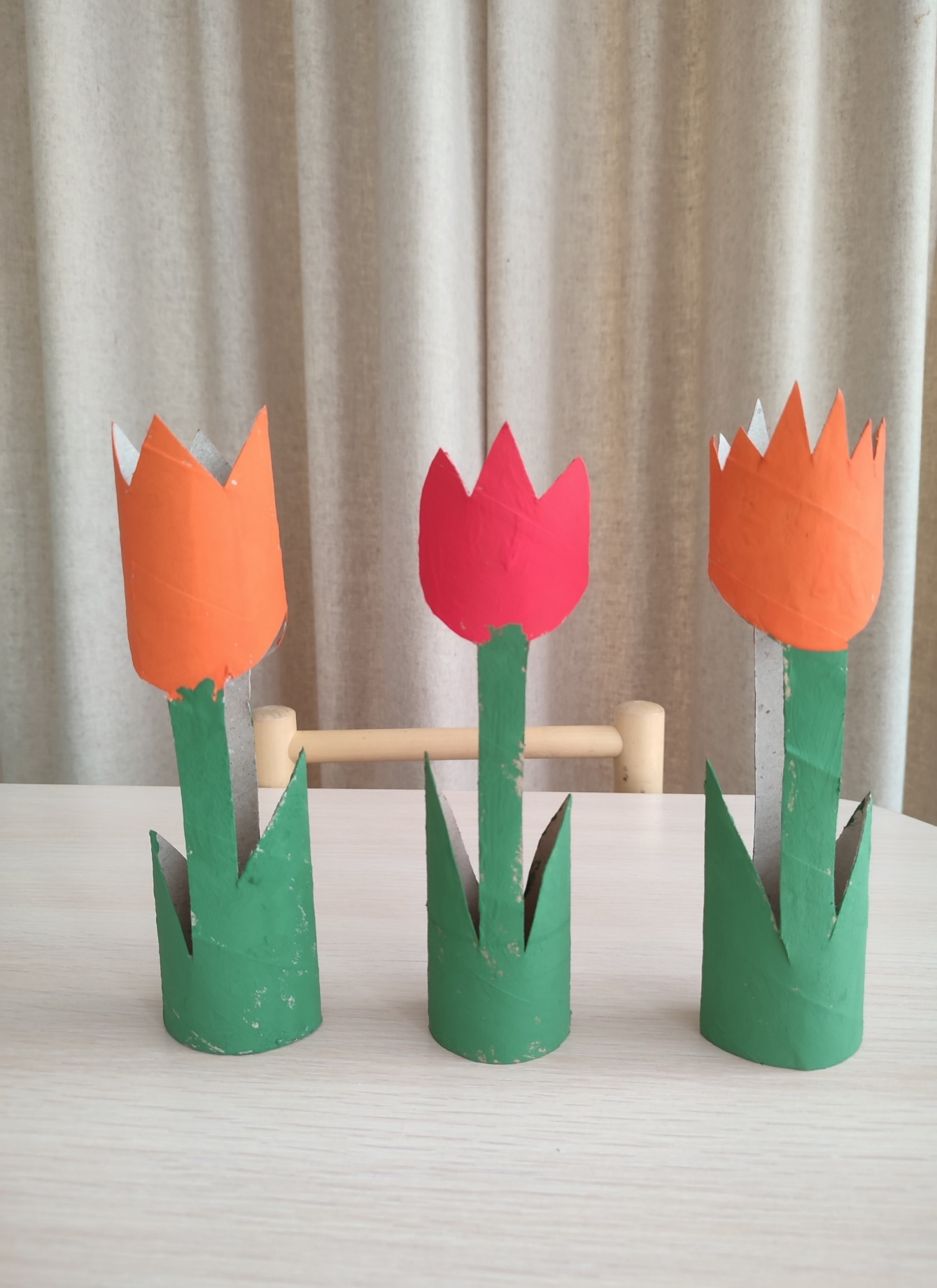 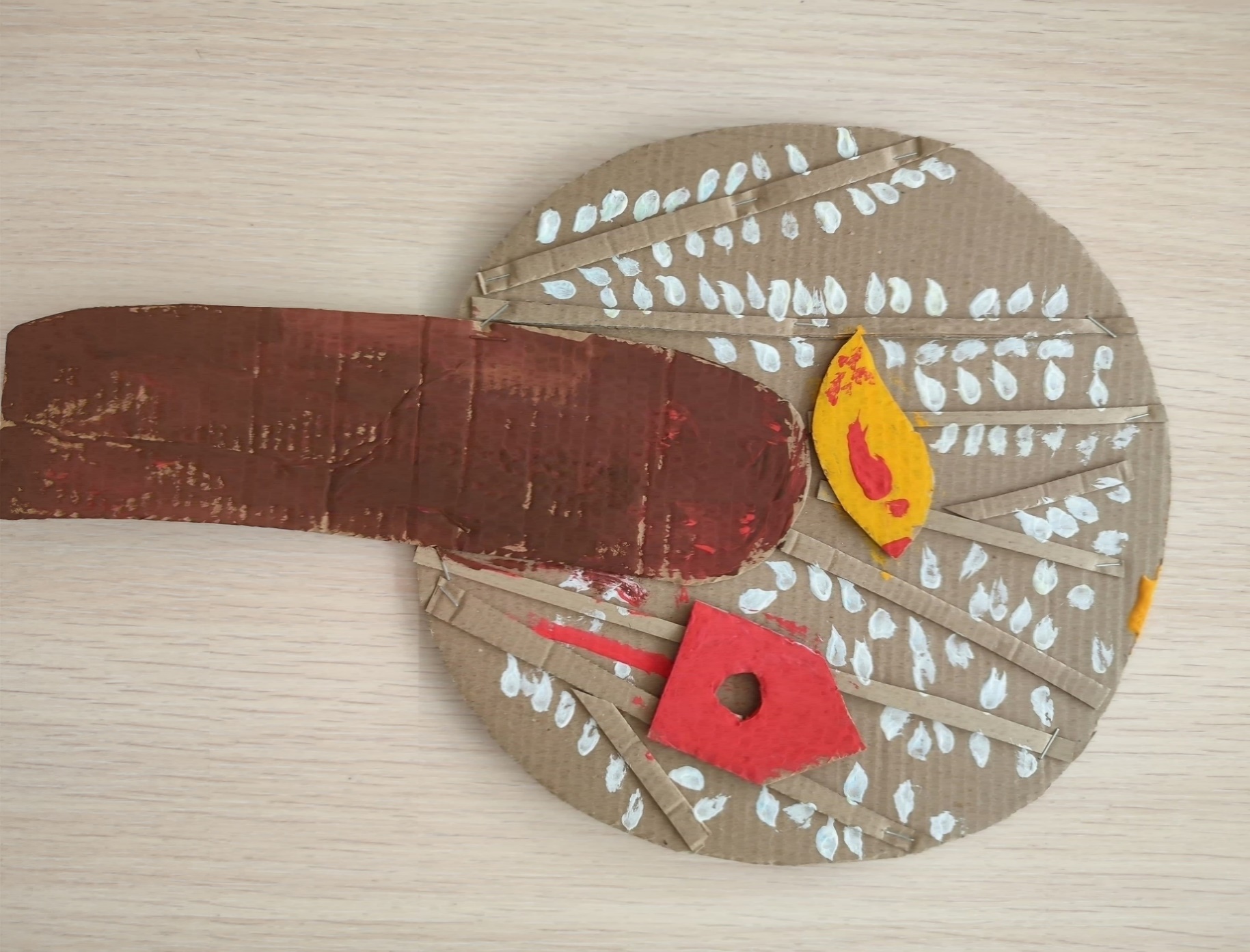 Pavasaris
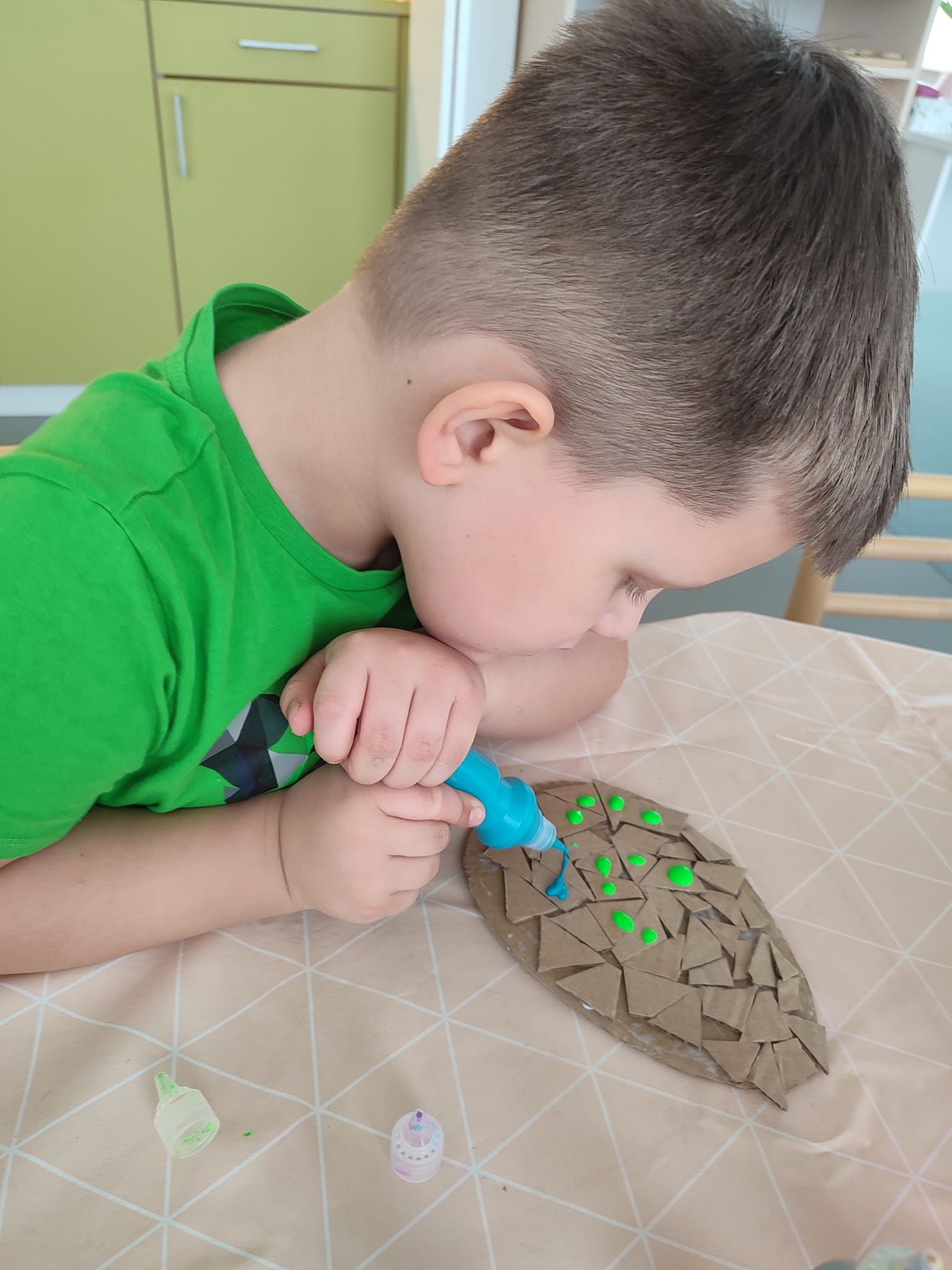 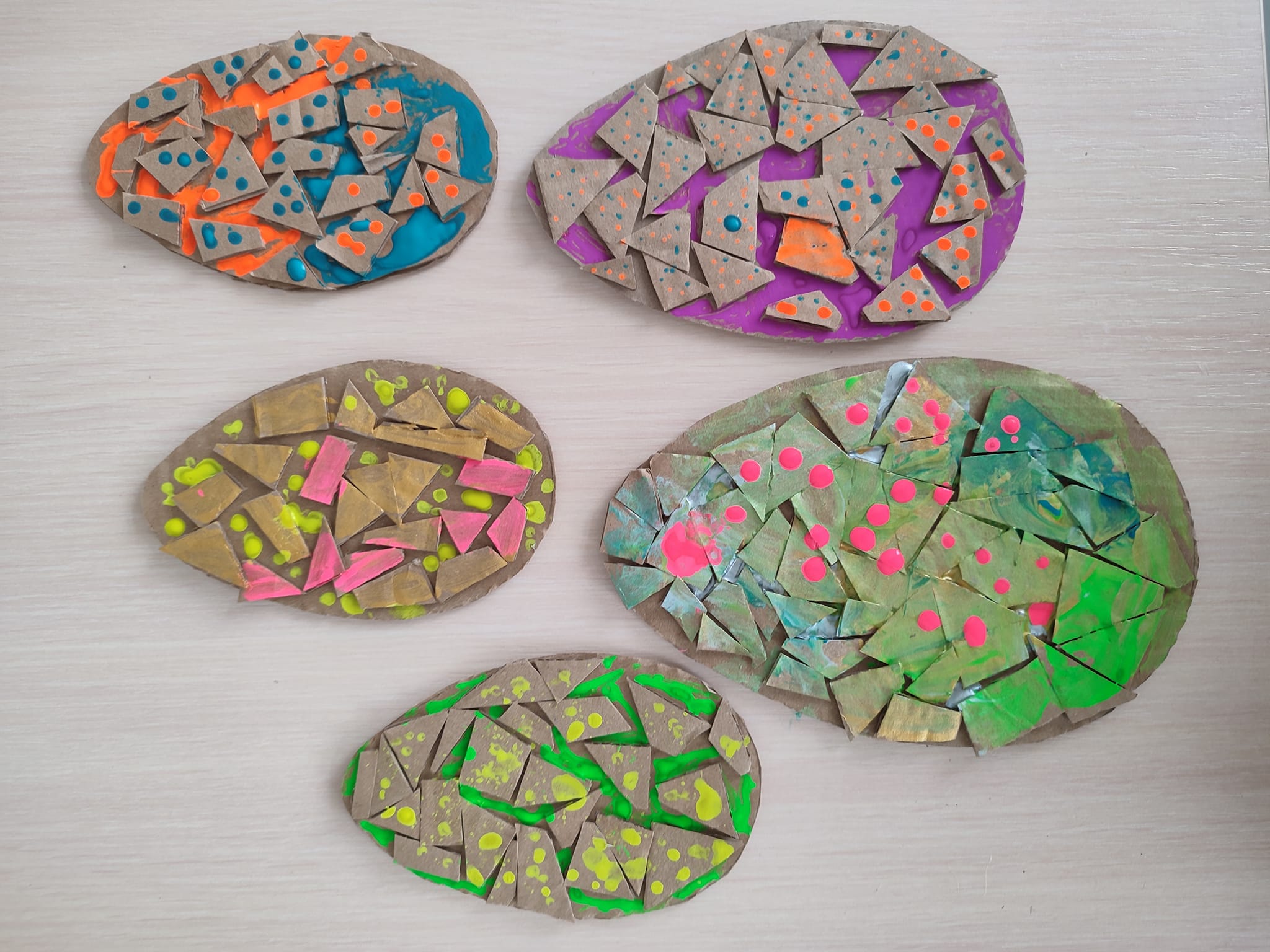 Pavasaris
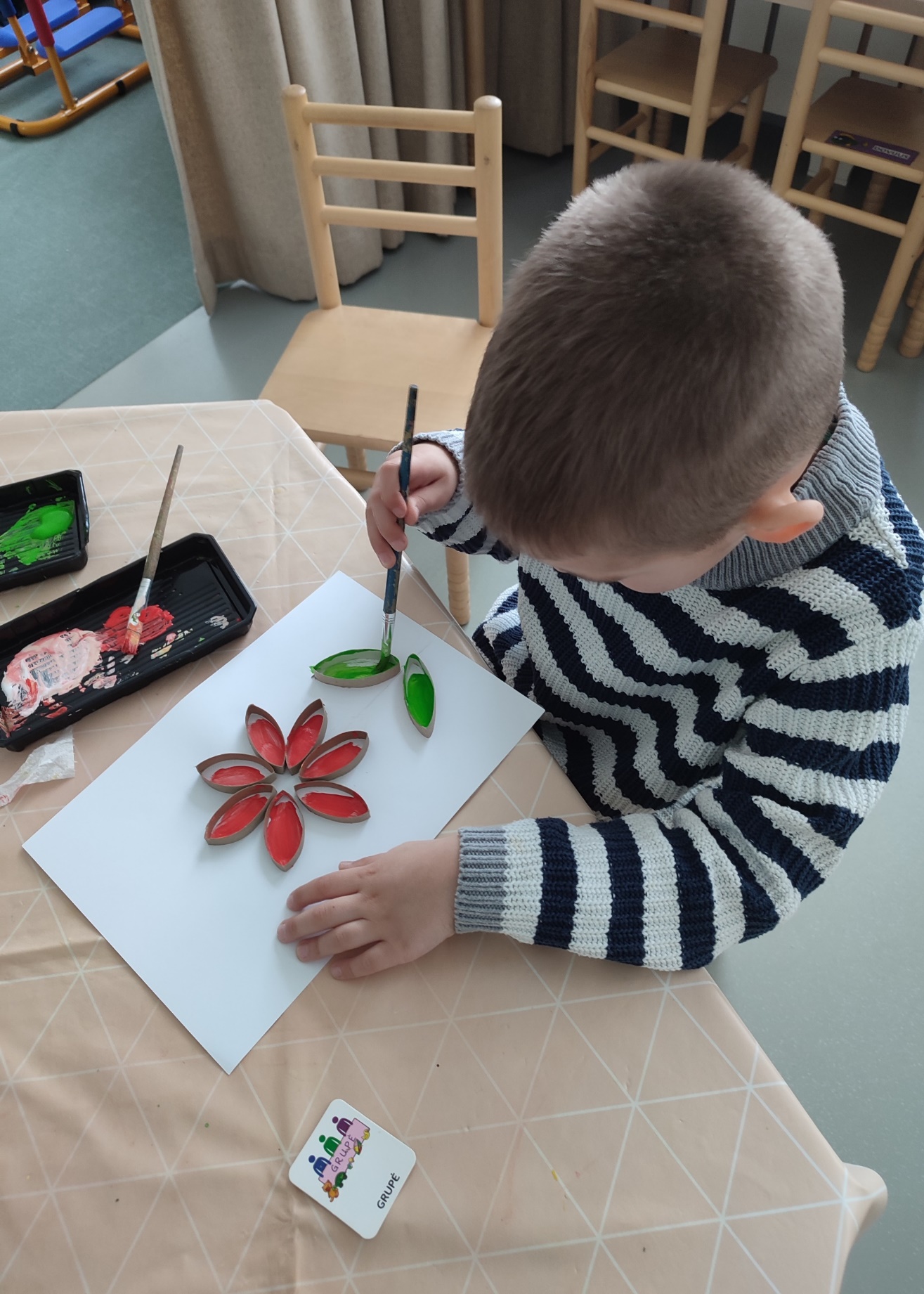 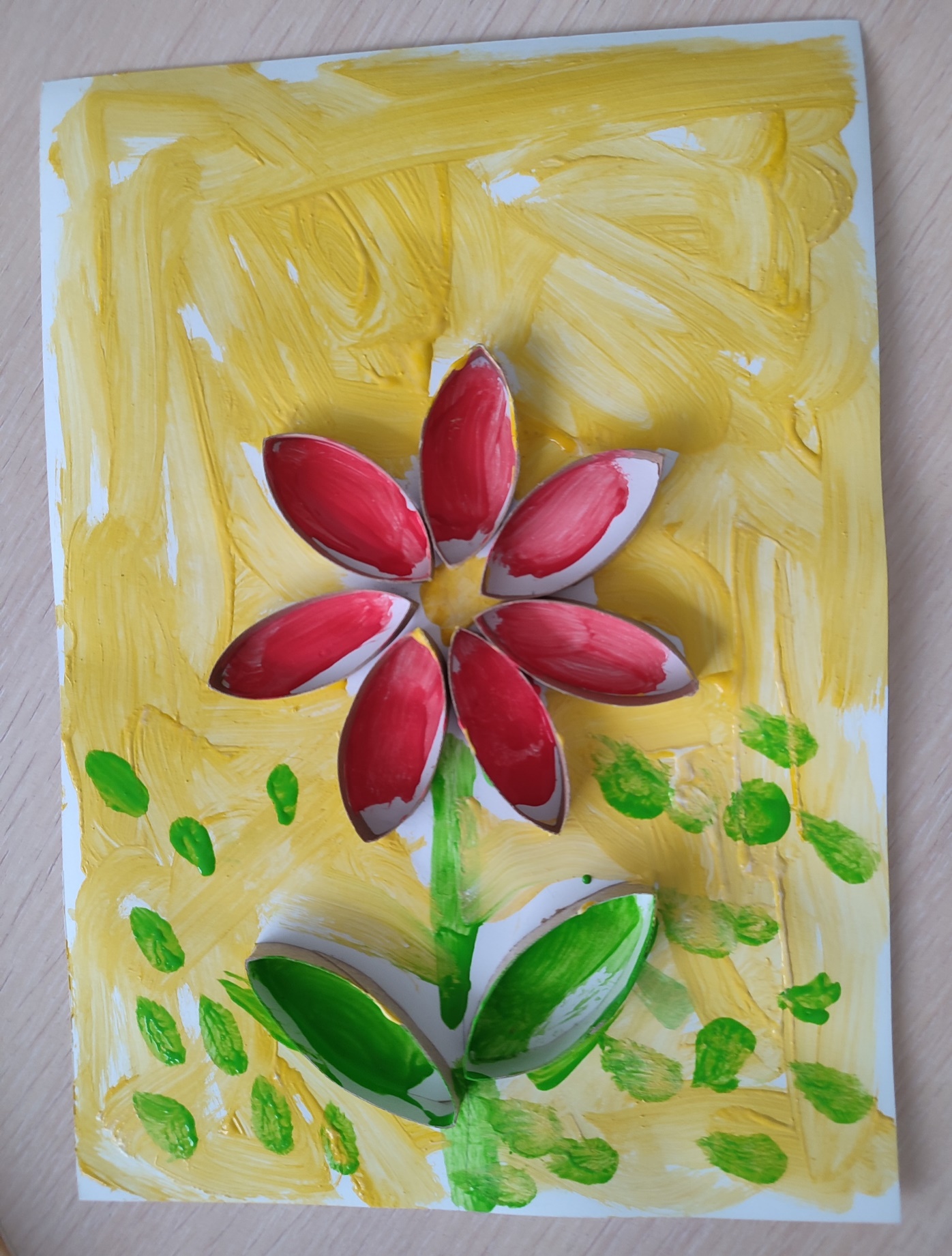 Žiema žiemužė
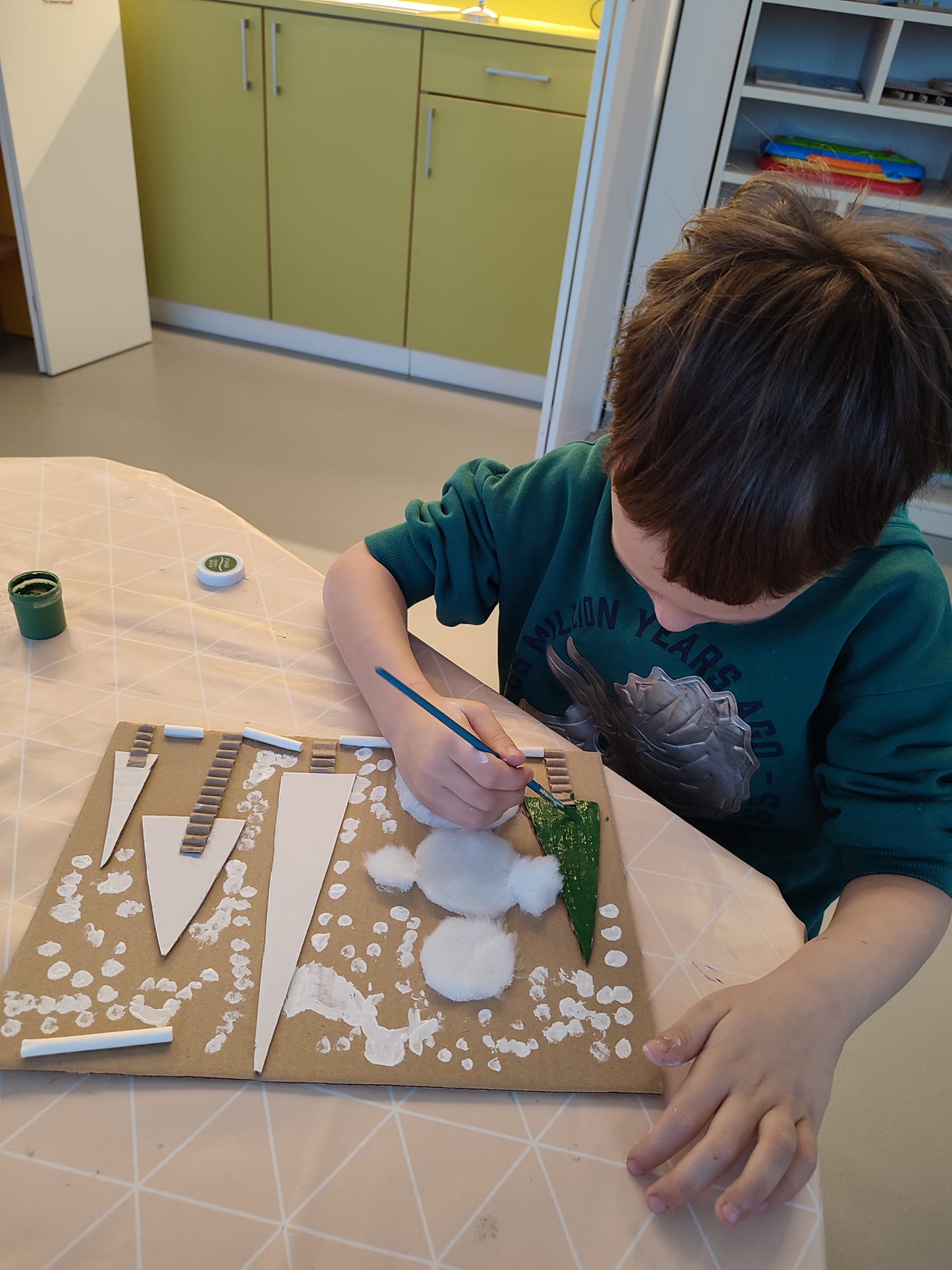 Žiema žiemužė
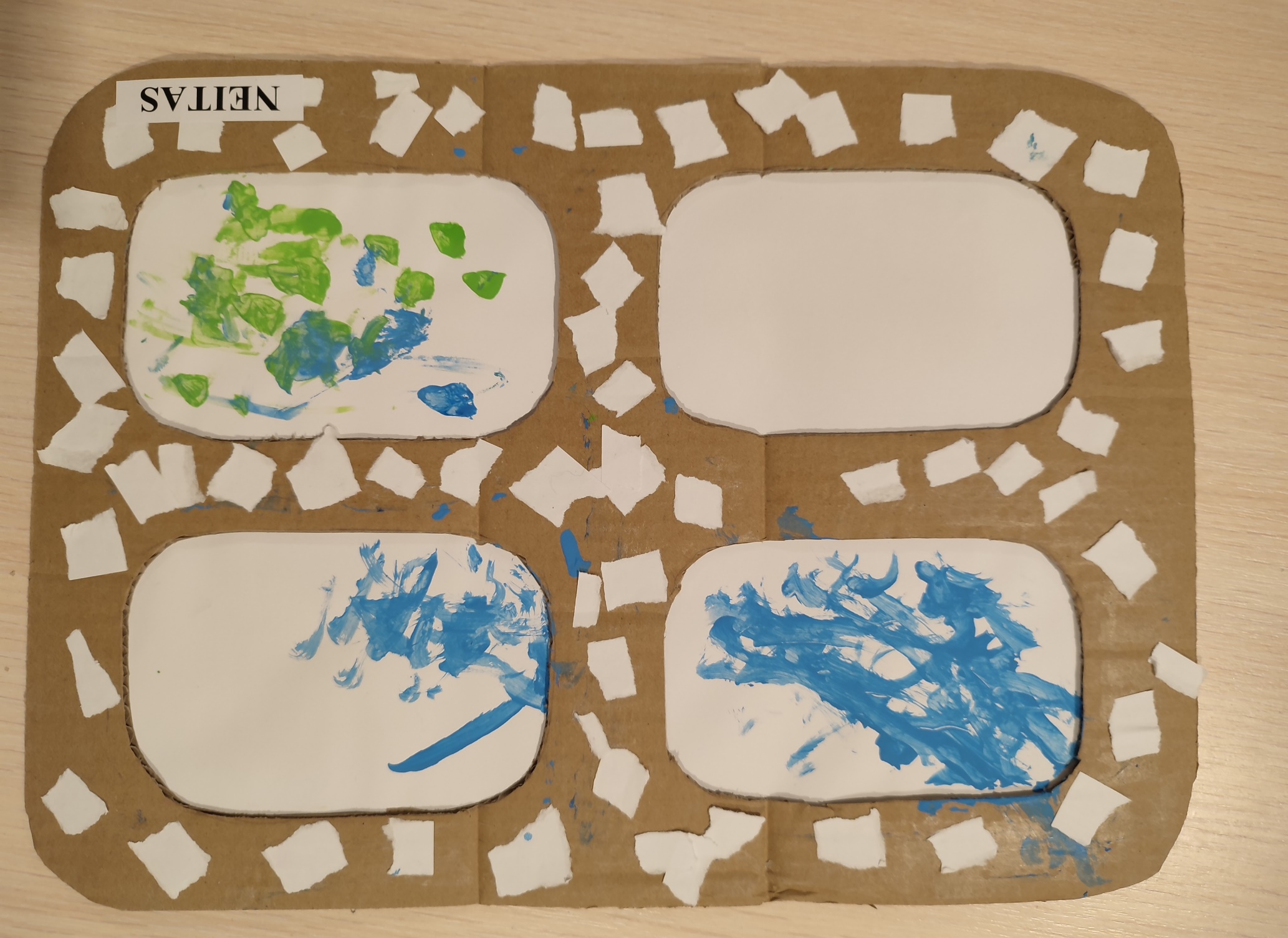 2. Edukacinės priemonės ,,Rūšiuok, skaičiuok, pažink“
Tikslas
Gerinti ugdymosi aplinką, įvairinant ugdymo procesą. 
Priemonės skirtos:
Lavinti smulkiąją motoriką.
Mokytis pažinti, skirti spalvas, skaitmenis ir formas.
Tobulinti rūšiavimo, skaičiavimo įgūdžius.
Kartonas ir spalvos
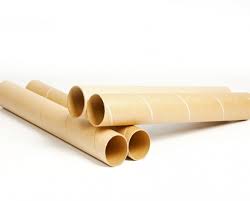 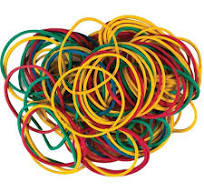 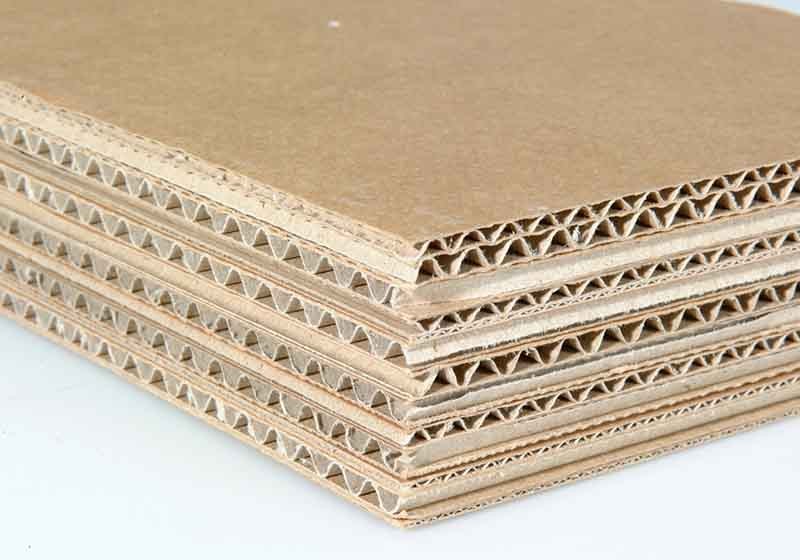 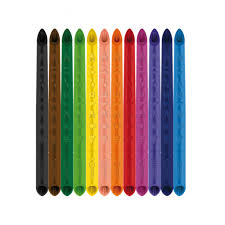 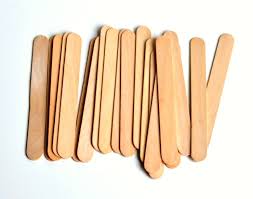 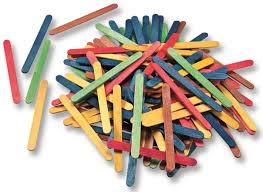 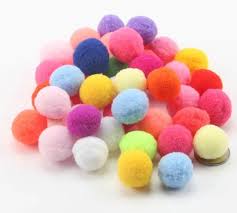 3 edukacinių priemonių grupės
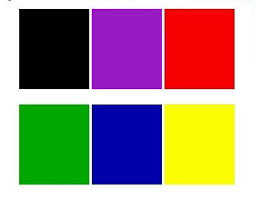 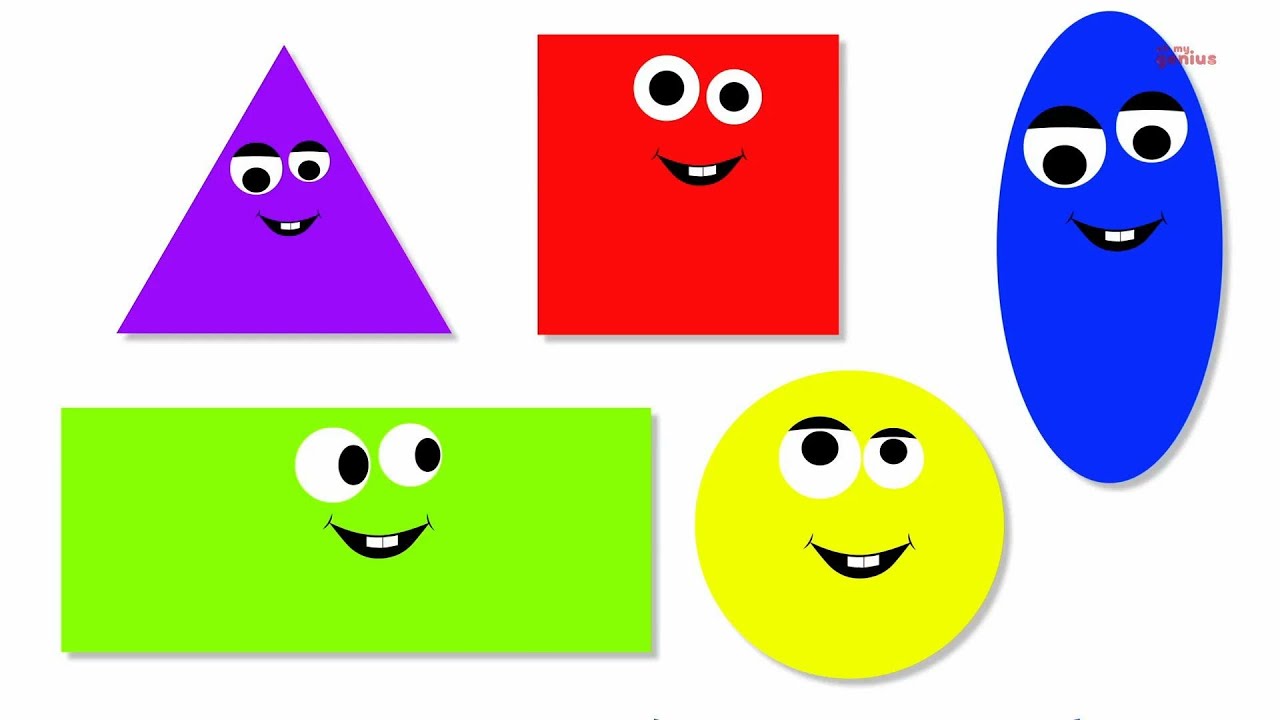 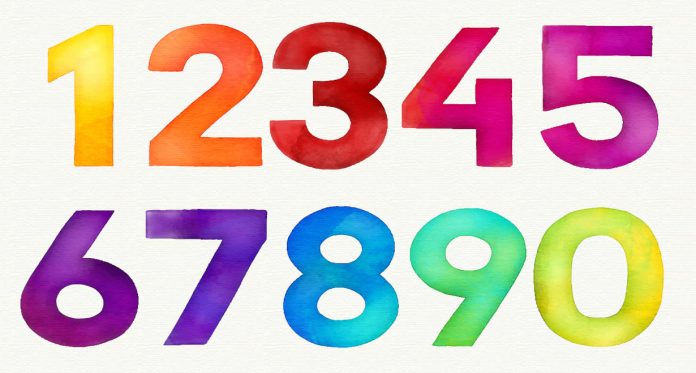